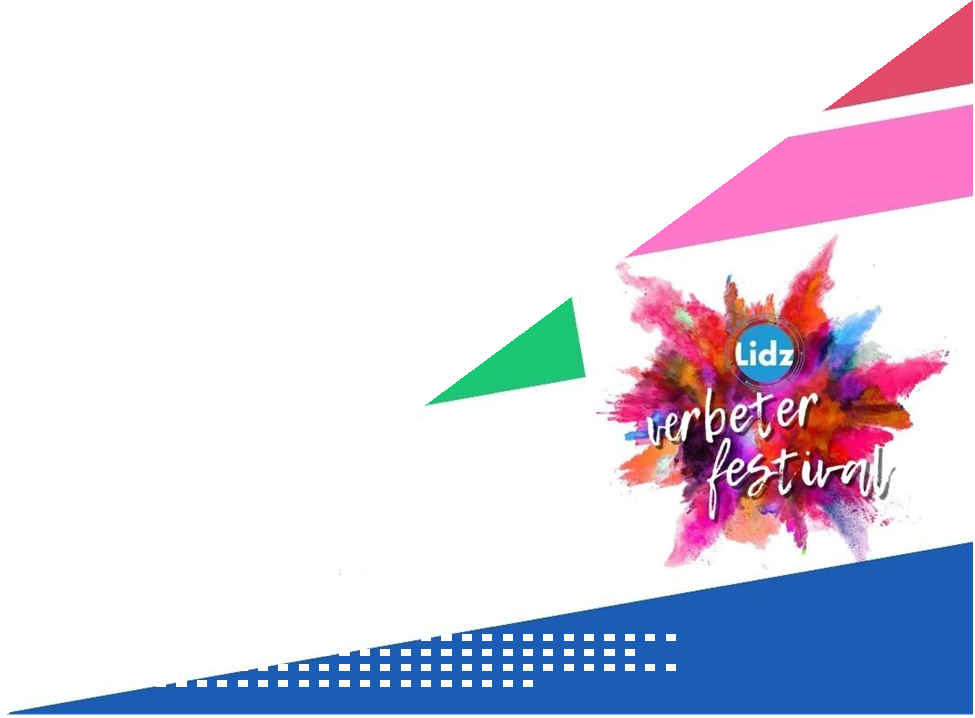 Inspiratiesessie LIDZ Festival
Journey teammanagers
Hasna Oulad Abdennabi
Defnie Clausing
[Speaker Notes: Aan het begin: kaartjes welke kleur belt heb je]
Video is verwijderd ivm de maximale grootte voor het uploaden van de presentatie.
[Speaker Notes: Iets te lang  korter
Inspireren  minder vaak herhalen
Het mooite wereld schetsen]
Wat is een employee journey?
De employee journey is het traject die medewerkers afleggen vanaf hun sollicitatie bij je bedrijf tot hun offboarding. 

Die weg bepaalt hoe medewerkers hun werk, of specifieke elementen ervan (touchpoints) beleven.
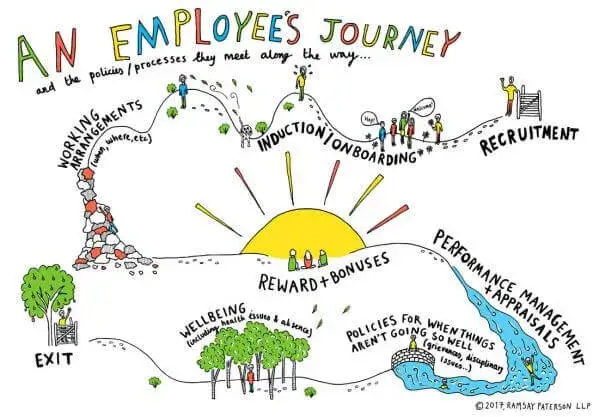 6-8-2024
3
[Speaker Notes: Hasna voorstellen]
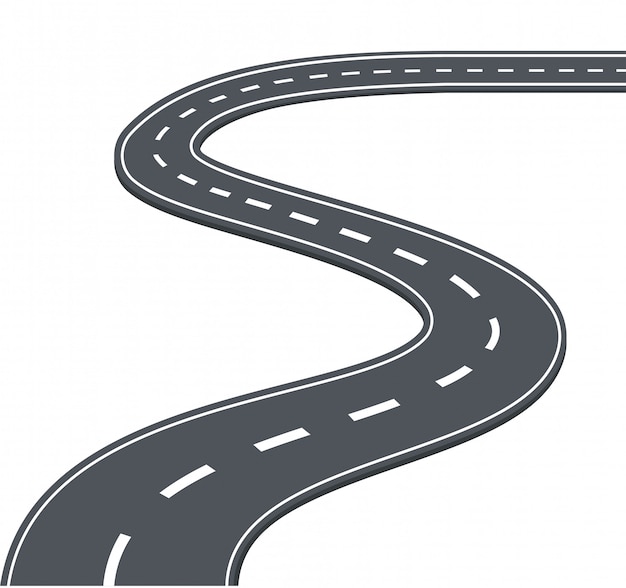 Mastering teammanager
De fase waarin een teammanager een hoog niveau van bekwaamheid, expertise en meesterschap heeft bereikt in het leiden en beheren van een team. In dit stadium heeft de teammanager niet alleen de basisvaardigheden onder de knie, maar heeft hij of zij ook een diepgaand begrip van de functie, de organisatie en de dynamiek van het team.
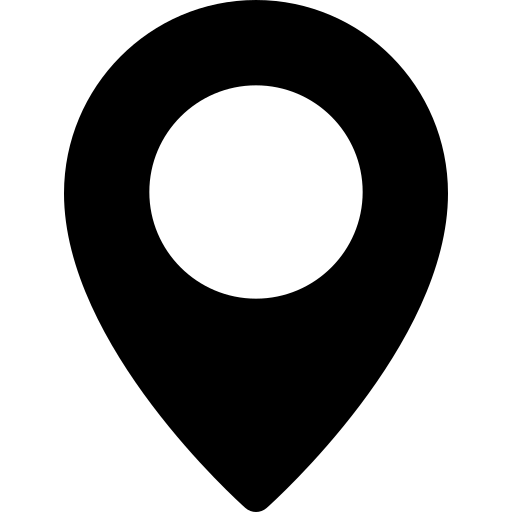 EXIT Erasmus MC of interne doorgroei
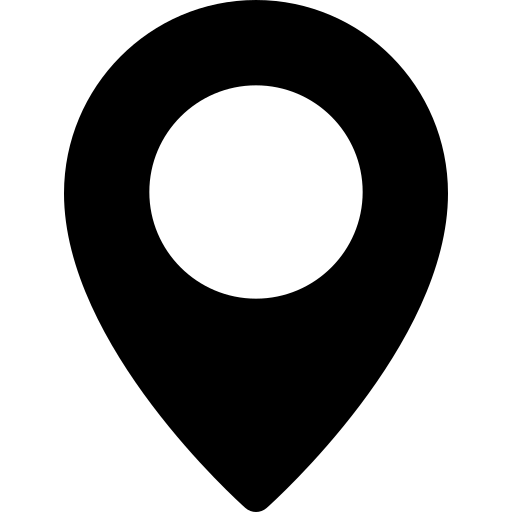 Ontwikkeling teammanagerDe fase waarin een reeds aangestelde teammanager wordt gestimuleerd en ondersteund in zijn of haar voortdurende professionele groei en verbetering. Dit gaat verder dan de initiële onboarding-fase en omvat activiteiten en initiatieven die gericht zijn op het vergroten van de effectiviteit, het uitbreiden van vaardigheden, en het bevorderen van leiderschapsontwikkeling op de lange termijn.
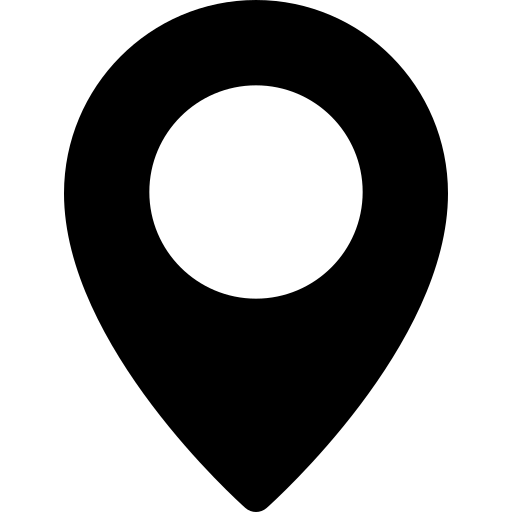 Werving en selectie teammanagerFase waarin de organisatie actief op zoek gaat naar geschikte kandidaten om een vacante positie van teammanager in te vullen.
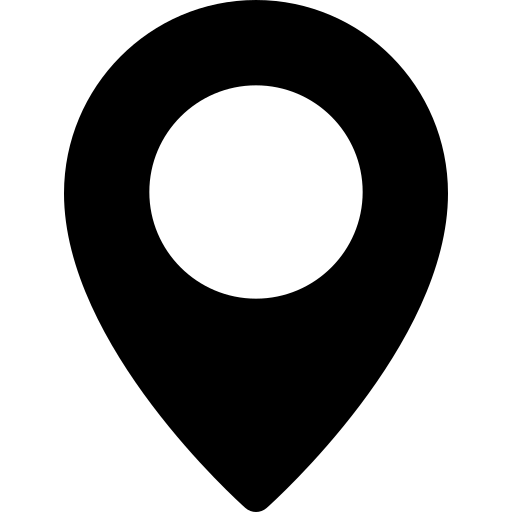 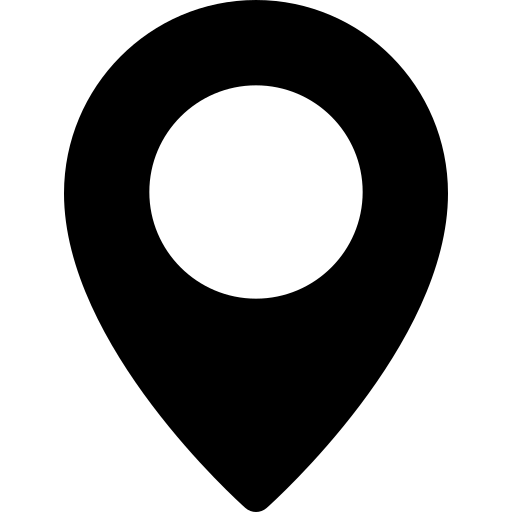 Onboarding teammanagerVerwijst naar het proces waarin een nieuw aangestelde teammanager wordt geïntegreerd in de organisatie en wordt voorbereid op zijn of haar specifieke rol en verantwoordelijkheden
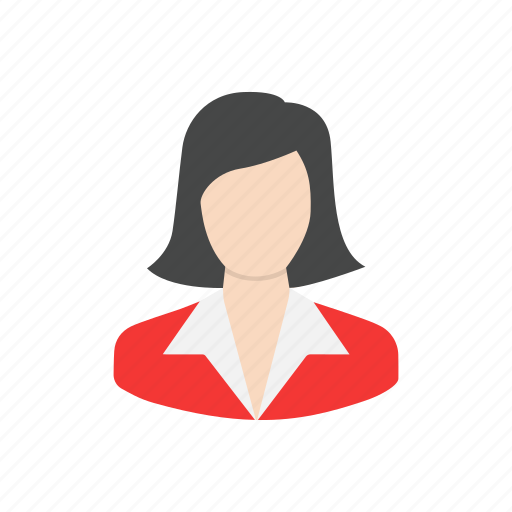 [Speaker Notes: Persoonlijk verhaal Hasna]
De verandering aangaan
Leading change
Gecommitteerd leiderschap gedurende het veranderproces
Shared need
Ontwikkel een gedeeld besef van urgentie bij iedereen
Shaping a vision
formuleer een helder einddoel (in termen van gewenst gedrag). Communiceer en deel dat open, breed en begrijpelijk
[Speaker Notes: Leading Change: gecommitteerd leiderschap gedurende het veranderproces
Creating a Shared Need: ontwikkel een gedeeld besef van urgentie bij iedereen

Shaping a Vision: formuleer een helder einddoel (in termen van gewenst gedrag). Communiceer en deel dat open, breed en begrijpelijk]
Optimaliseren employee journey
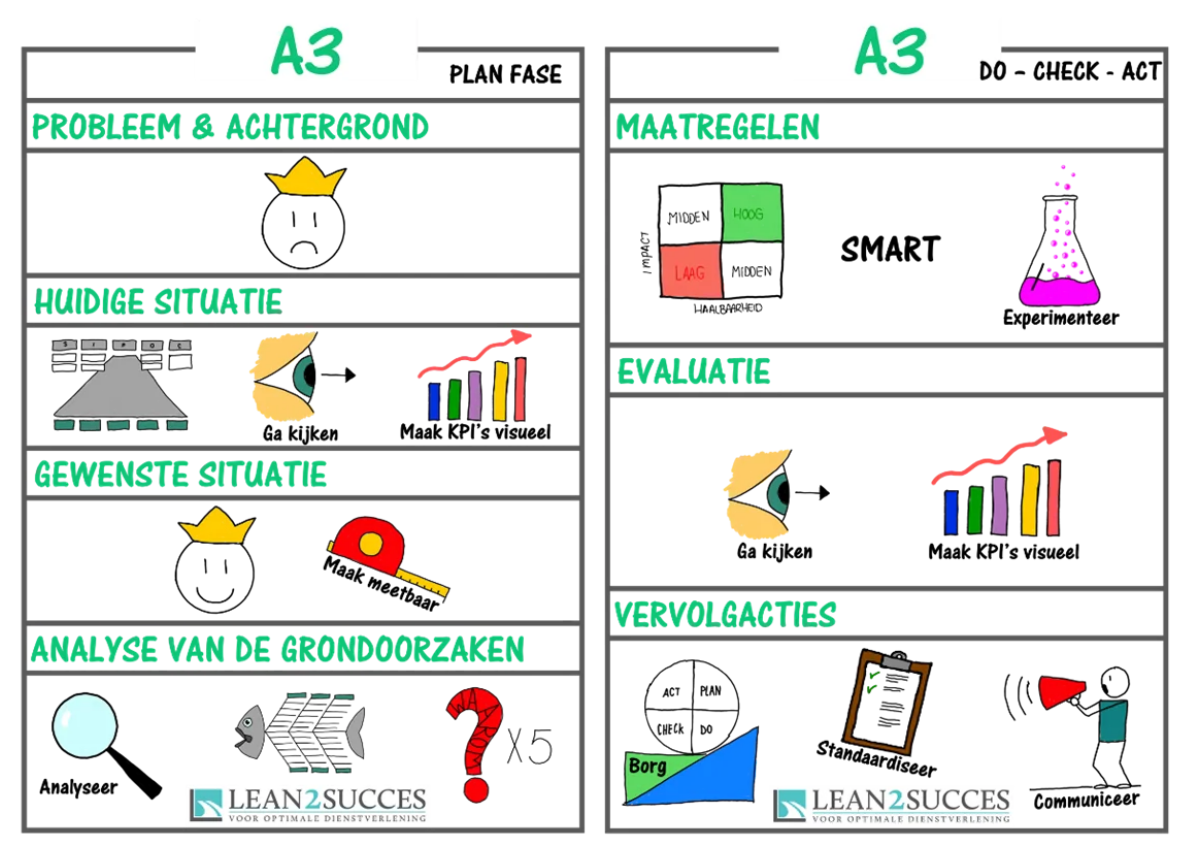 Maar waarom…?
[Speaker Notes: - Mike Rotter  Patrick (blinde vlekken)- Waarom A3 systematiek ]
[Speaker Notes: - Mike Rotter  Patrick (blinde vlekken)- Waarom A3 systematiek ]
[Speaker Notes: - Mike Rotter  Patrick (blinde vlekken)- Waarom A3 systematiek ]
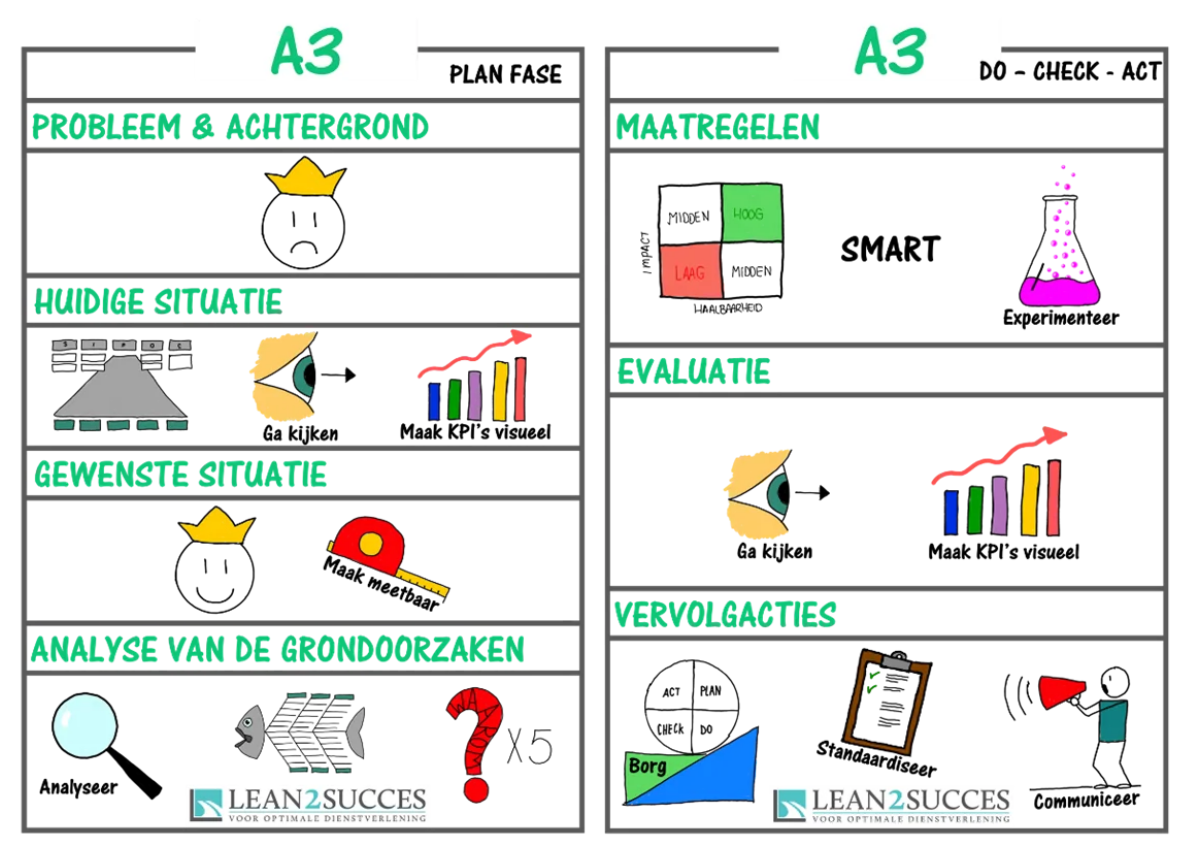 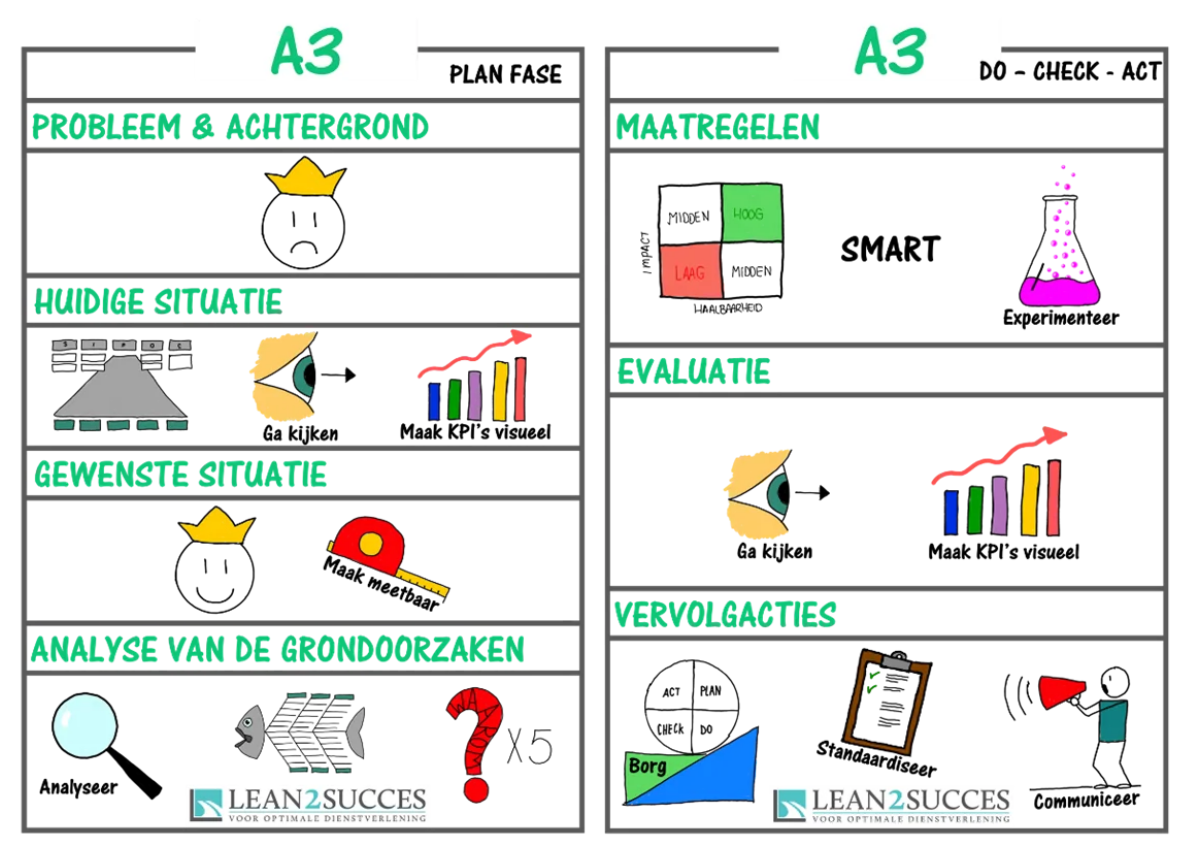 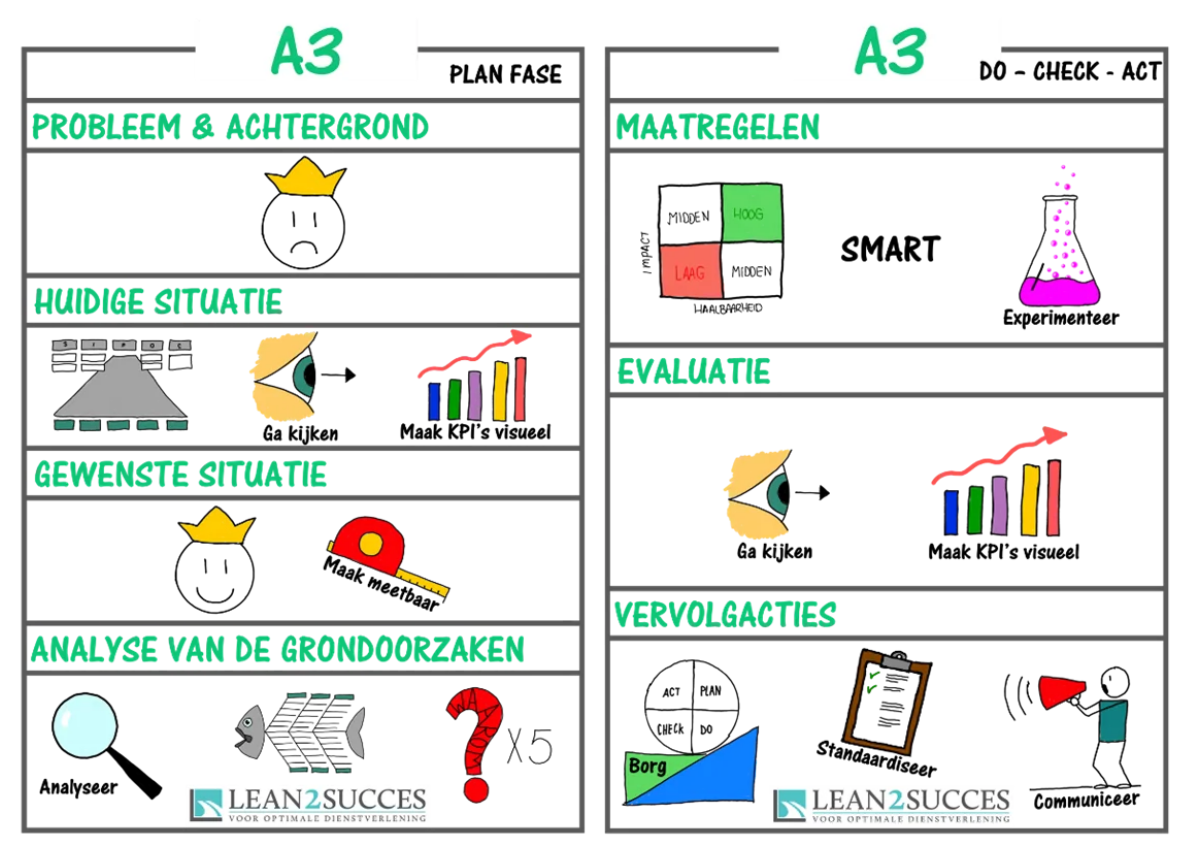 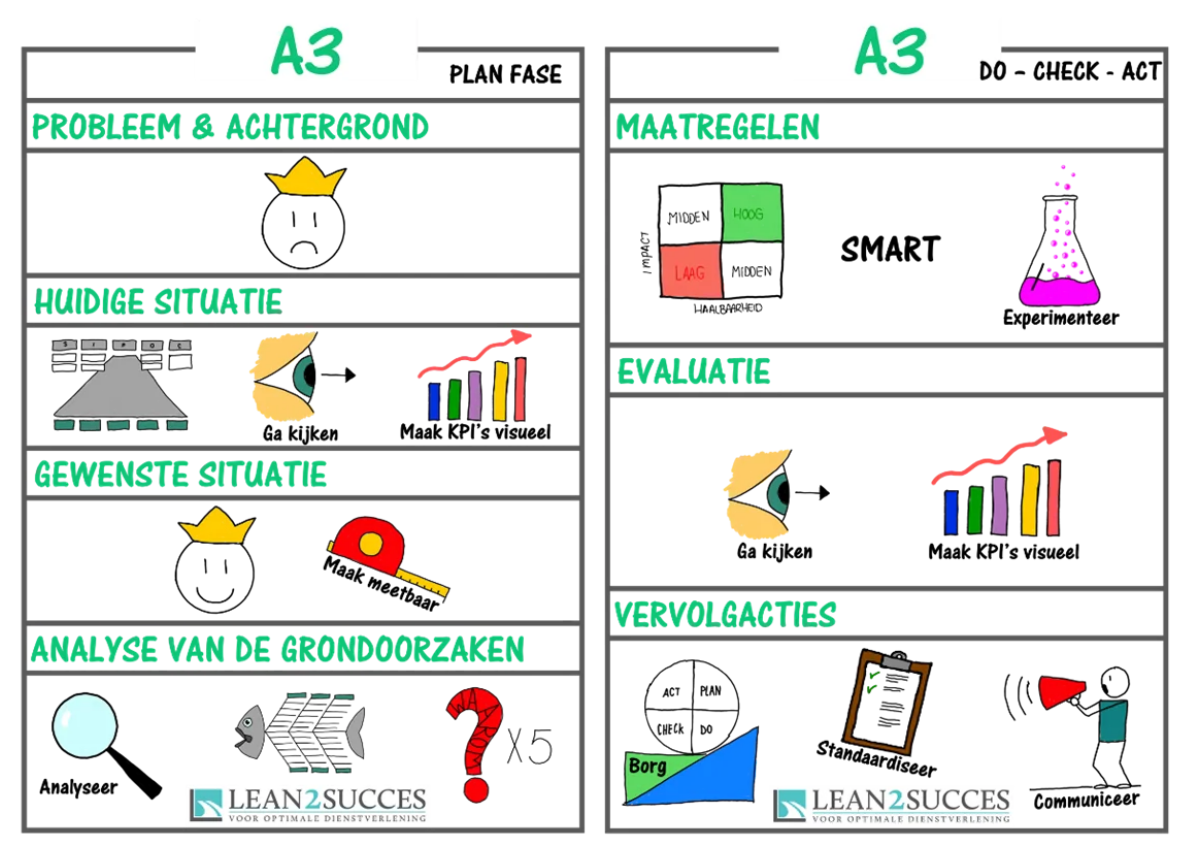 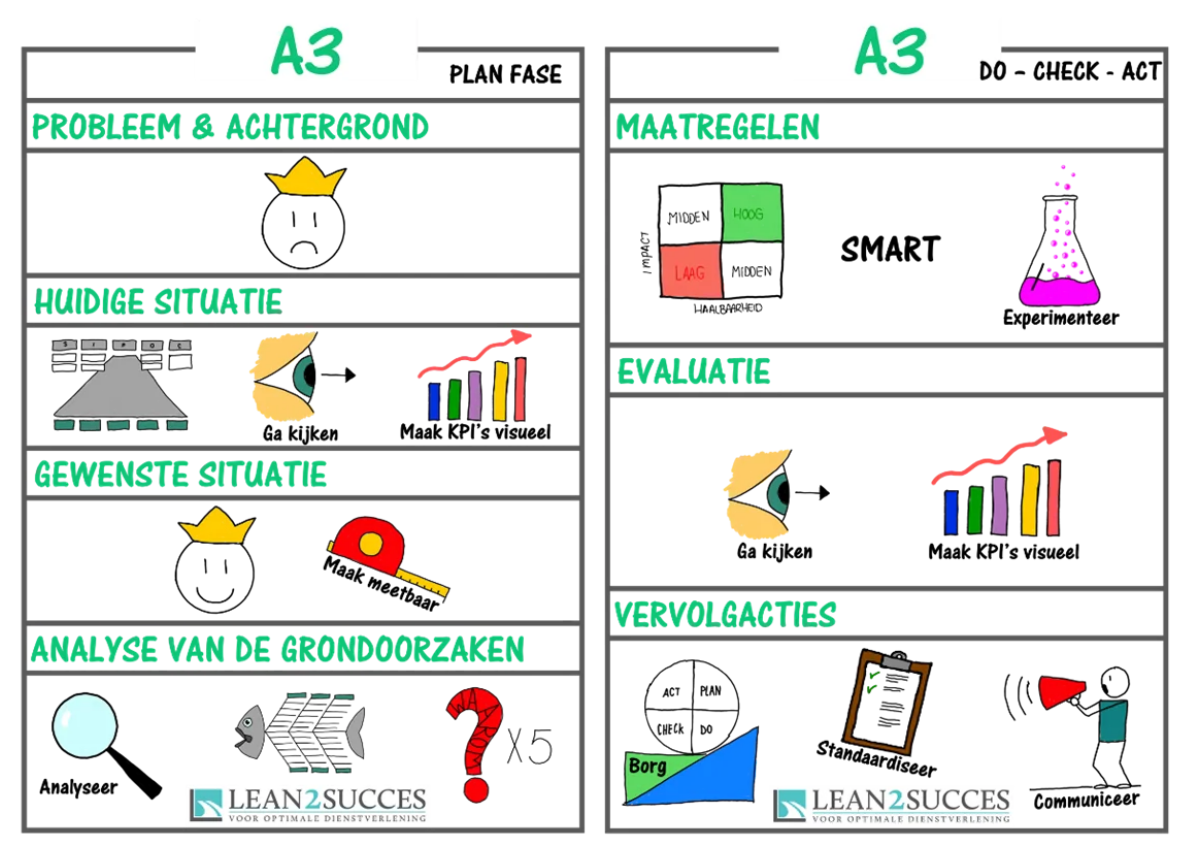 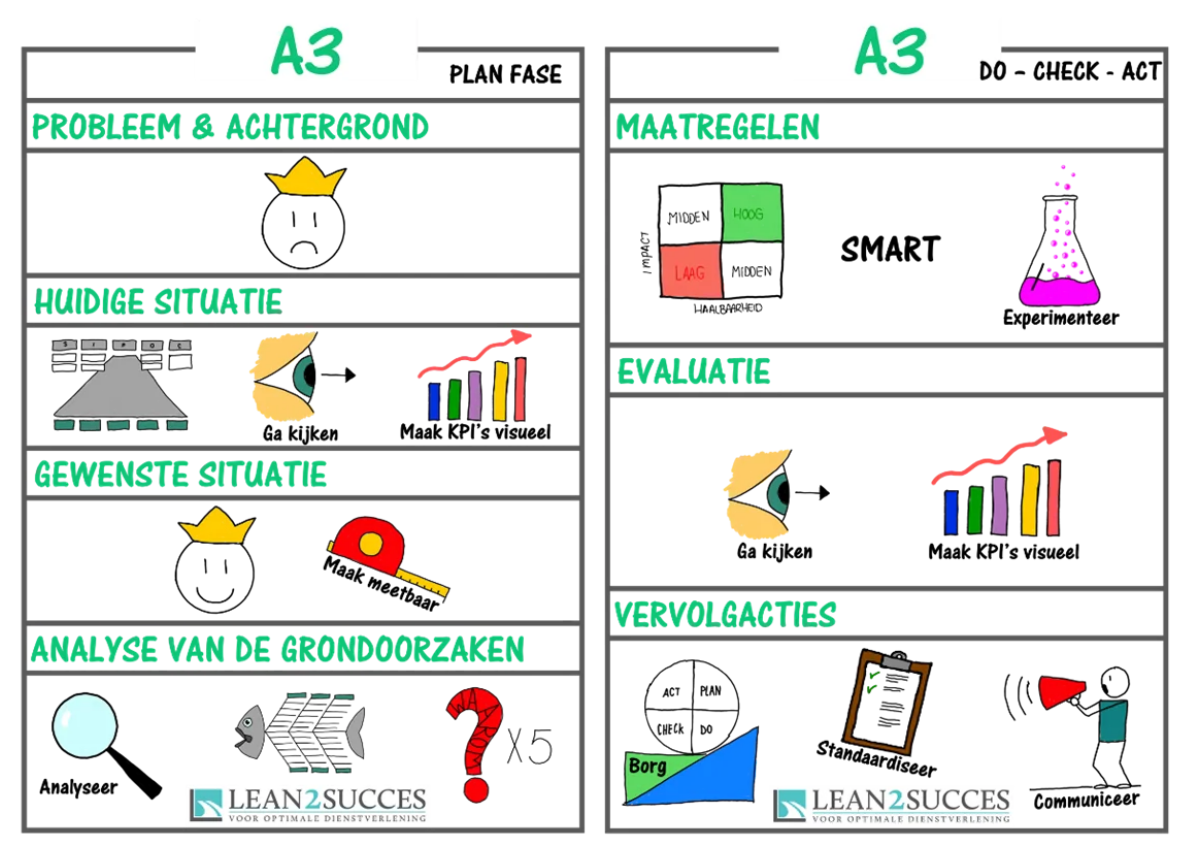 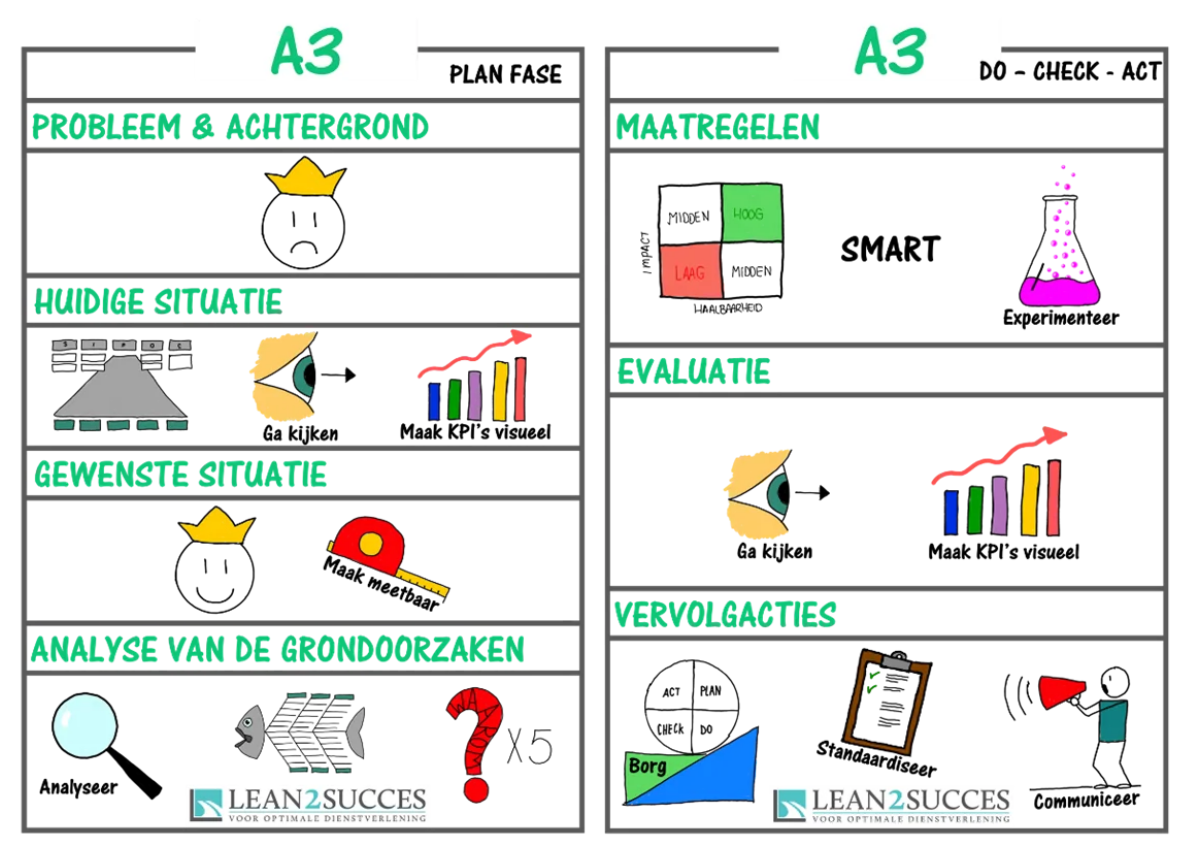 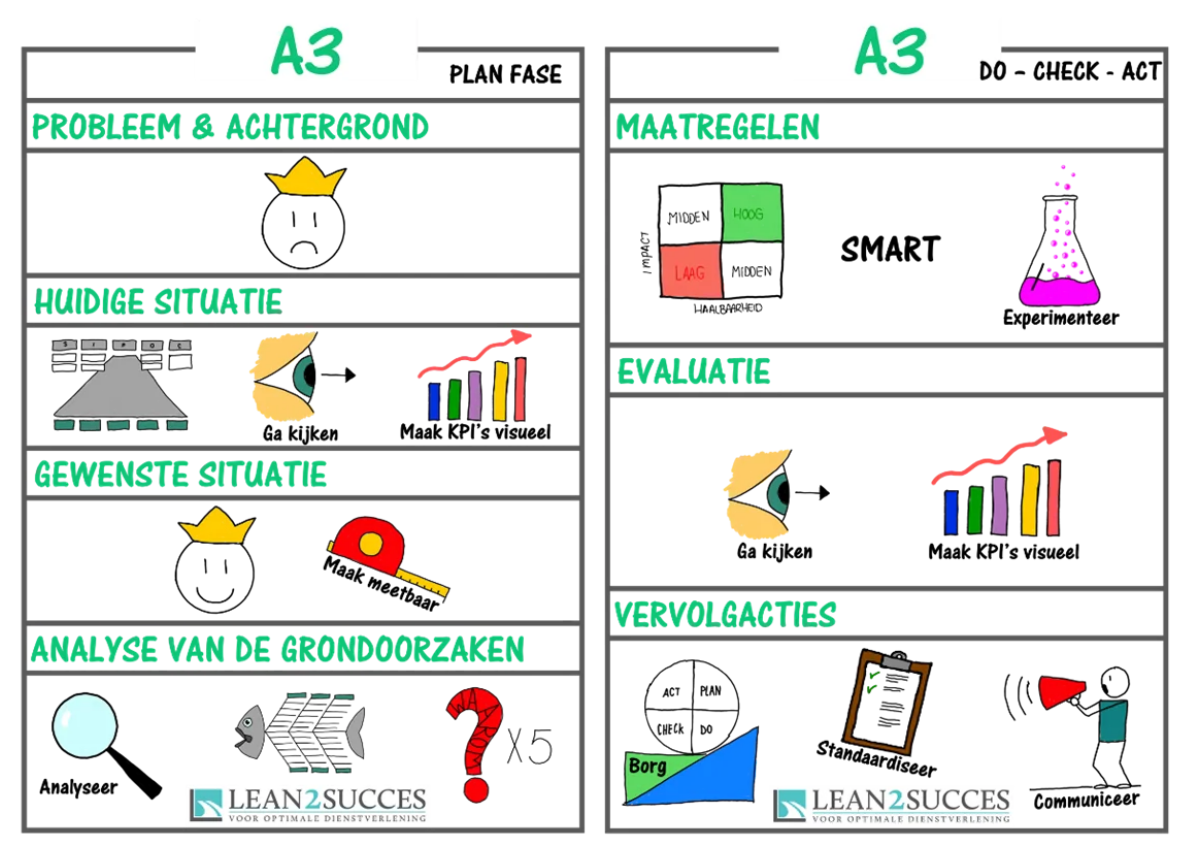 [Speaker Notes: Teammanager Defnie komt binnen  Verhaallijn creëren om richting de huidige situatie te gaan.
In welke fase nu
Ervaring op dit moment
Waarom?]
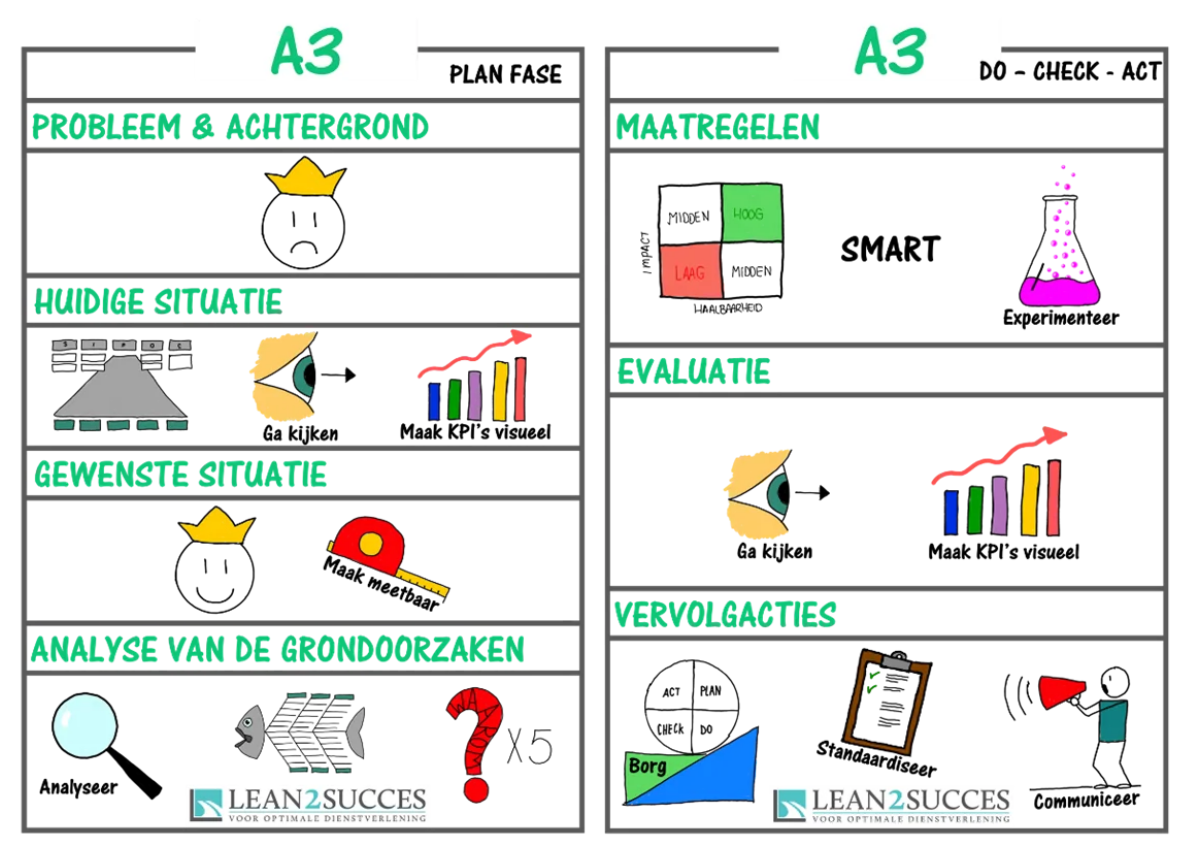 Bij 32 teammanagers:


Prestatie per fase journey gescoord. 


Verwachtingen per fase in kaart gebracht
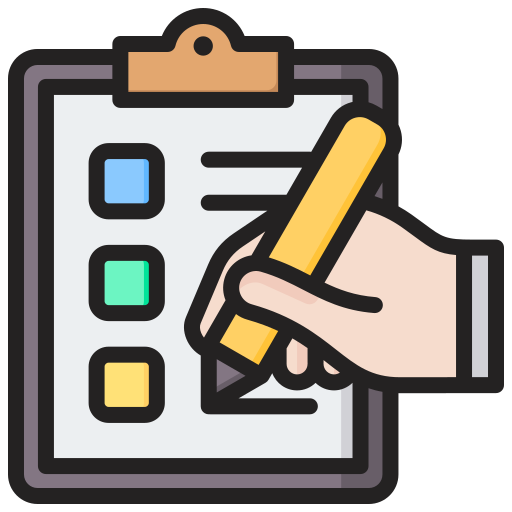 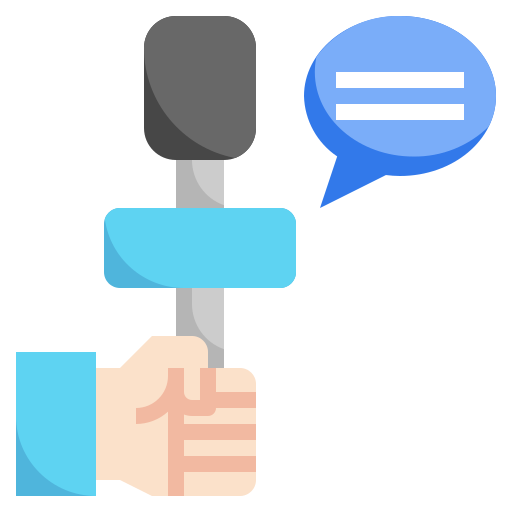 6-8-2024
12
[Speaker Notes: In welke faseCoachingskata  kaartjes?]
EXIT Erasmus MC of interne doorgroei
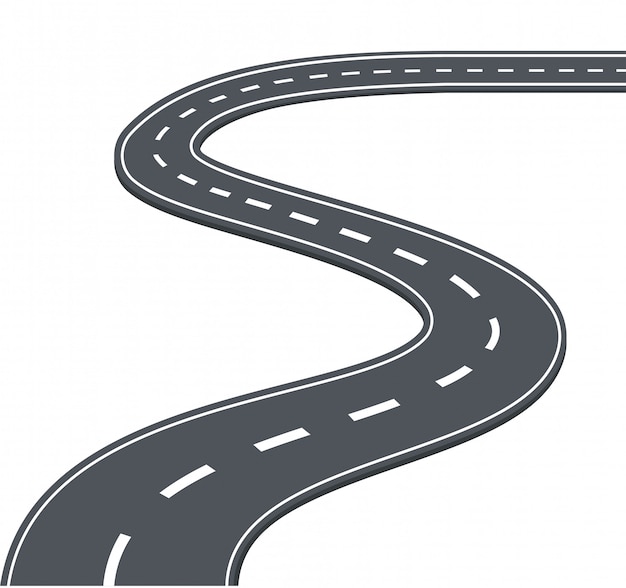 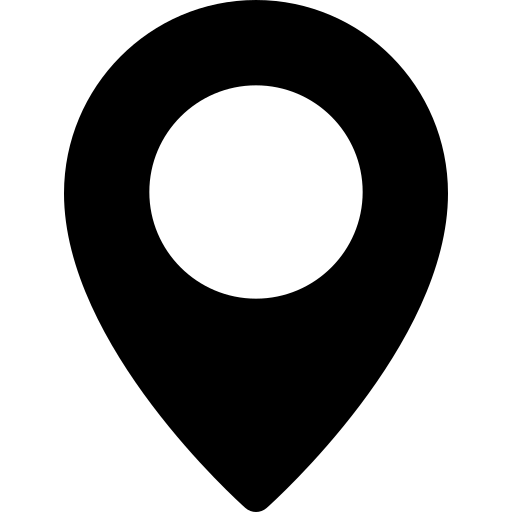 Mastering teammanager
Gemiddele: 	?Mediaan:	?eNPS:	?
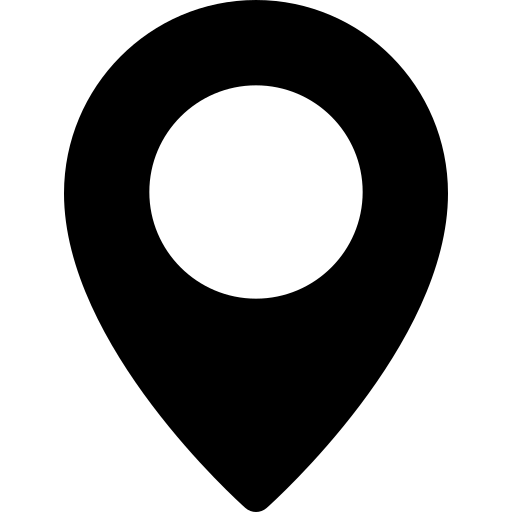 Gemiddele: 	?Mediaan:	?eNPS:	?
Wat is een goede gemiddelde/mediaan?
Ontwikkeling teammanager
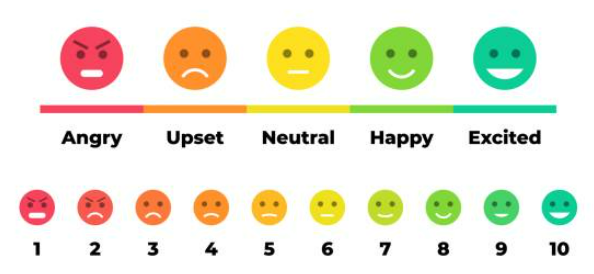 Gemiddele: 	?Mediaan:	?eNPS:	?
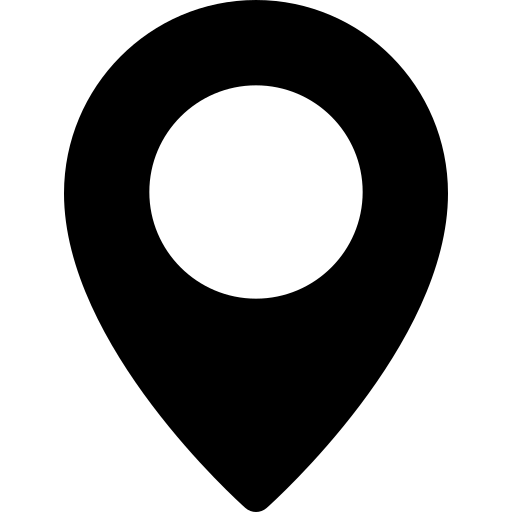 Werving en selectie teammanager
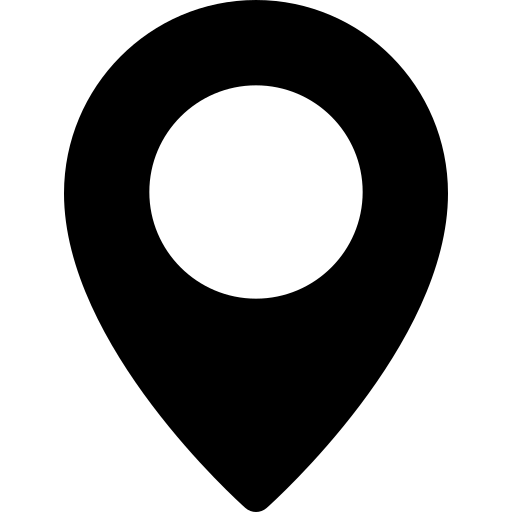 Wat is een goede eNPS score?
Gemiddele: 	?Mediaan:	?eNPS:	?
Onboarding teammanager
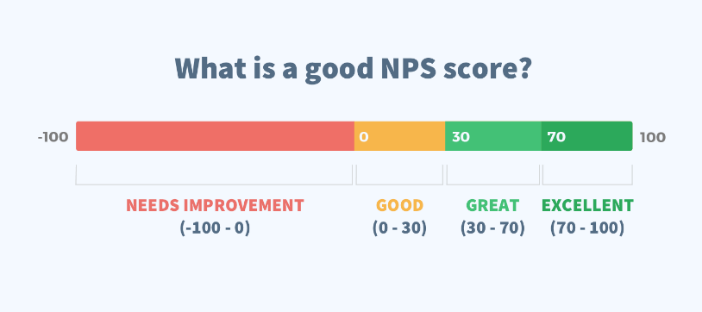 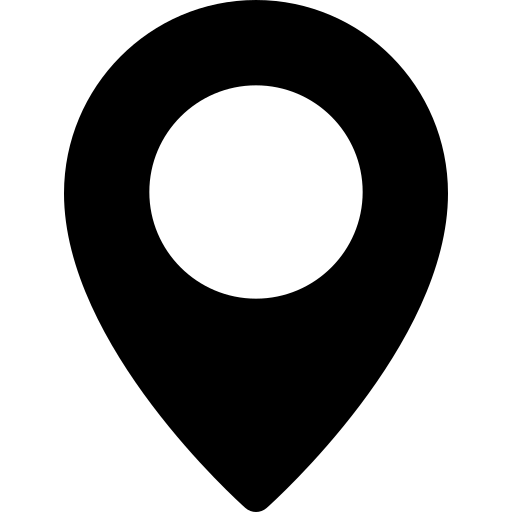 Gemiddele: 	?Mediaan:	?eNPS:	?
OPGEHAALDE TEAMMANAGERS VERWACHTINGEN
Een helder raamwerk voor de functie van een teammanager
Management functie waarin leiderschap wordt getoond
Match met de visie en kernwaarden 
Nauwkeurig afgestemde arbeidsvoorwaarden
Persoonlijk contact
Assessment t.b.v. een goede match
Na selectie en voor onboarding een bloemtje
Opleidingsmogelijkheden
Heldere ontwikkelpaden binnen het EMC
Themaoverstijgende projecten (Organisatiebreed meewerken)
Leren van de eigen sectormanager, HR adviseurs en andere sectormanagers
Voortdurende competentie ontwikkeling
Management opleidingen volgen
Intervisie
Coaching
Ondersteuning voor persoonlijke ontwikkelingsmogelijkheden.
Aandacht voor loopbaanpaden binnen het Erasmus MC
Verschil in aanpak tussen interne en externe kandidaten
Toegang tot de benodigde systemen en hierin vertrouwd raken
Laptop/telefoon
Een gedegen inwerkschema/onboardingsdocument
Trainingen op het juiste moment 
Mentorschap/Buddy
Tijd om te onboarden voordat het team aangestuurd wordt (Eerste week geen operationele taken)
Reeds ingeplande kennismakingsgesprekken
Meegenomen worden in de missie en visie
Exitgesprek (delen van feedback en met een goed gevoel de functie afsluiten)
Ruimte ten behoeve van overdracht
Hulp/richtlijn voor een goede overdracht.
Werving en selectie teammanager
EXIT Erasmus MC of interne doorgroei
Ontwikkeling teammanager
Onboarding teammanager
Mastering teammanager
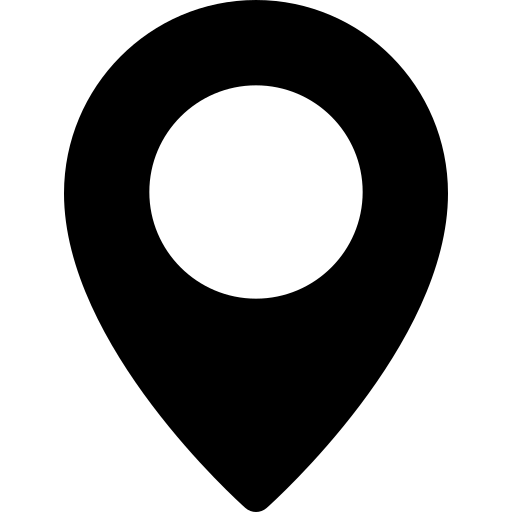 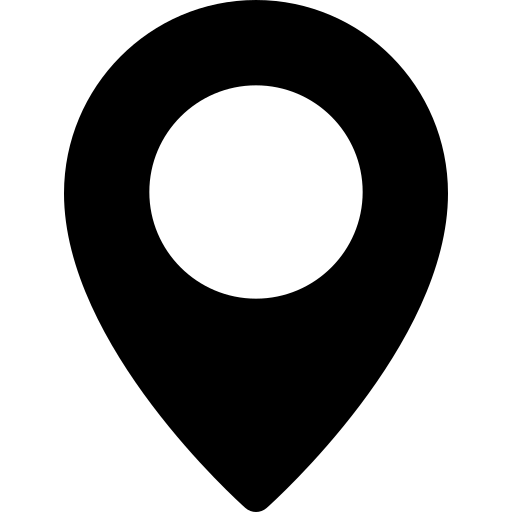 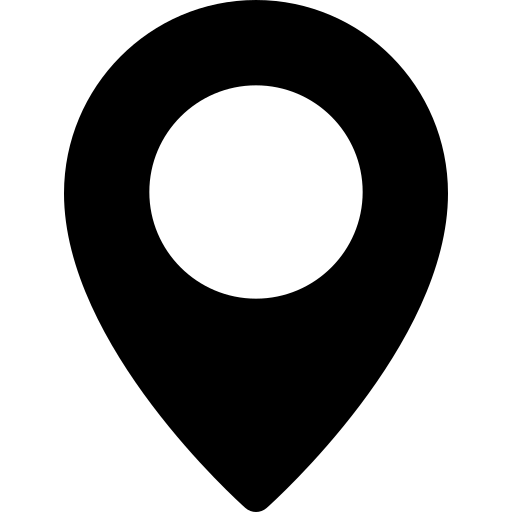 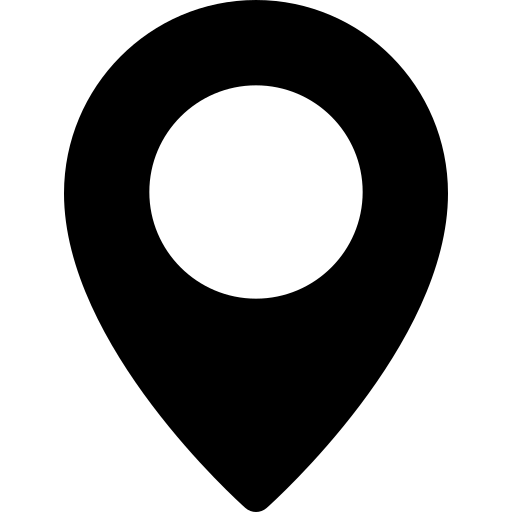 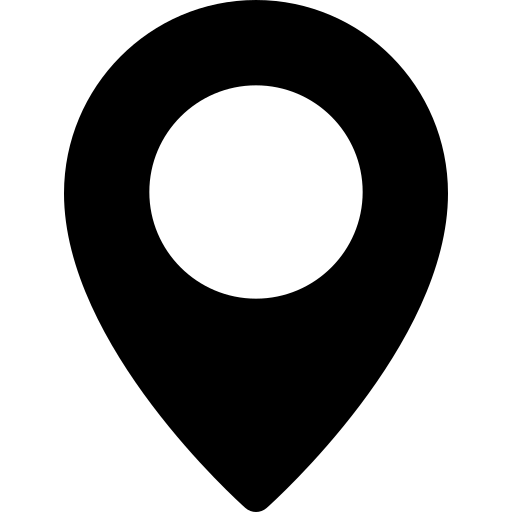 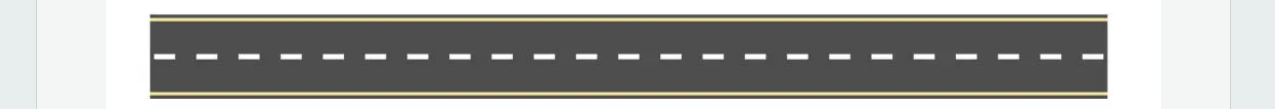 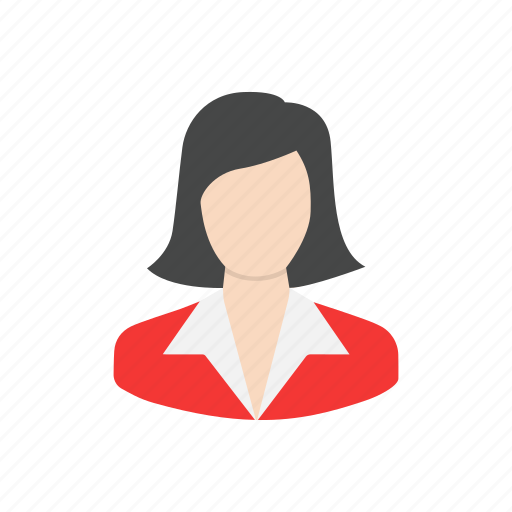 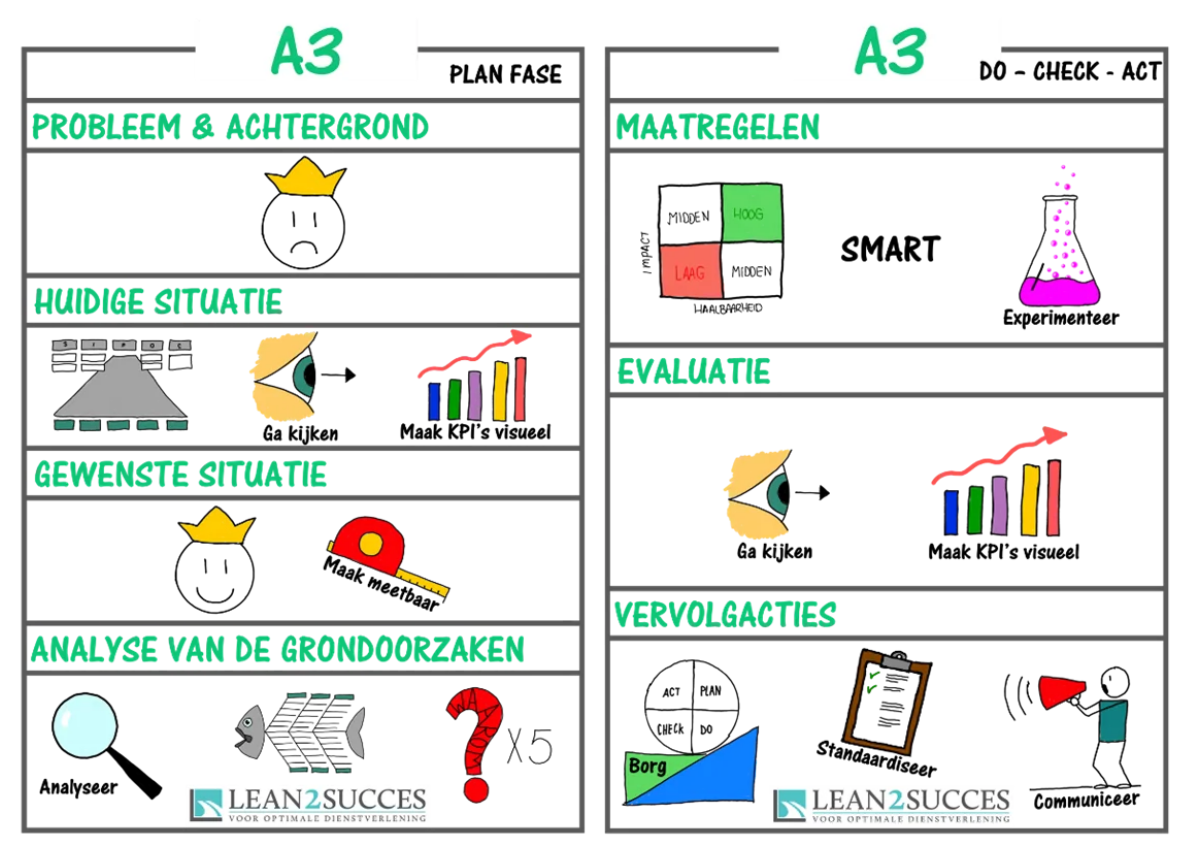 EXIT Erasmus MC of interne doorgroei
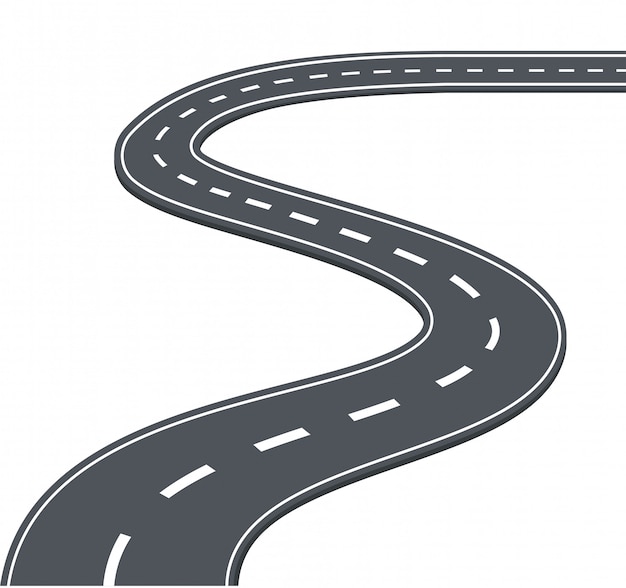 Mastering teammanager
9
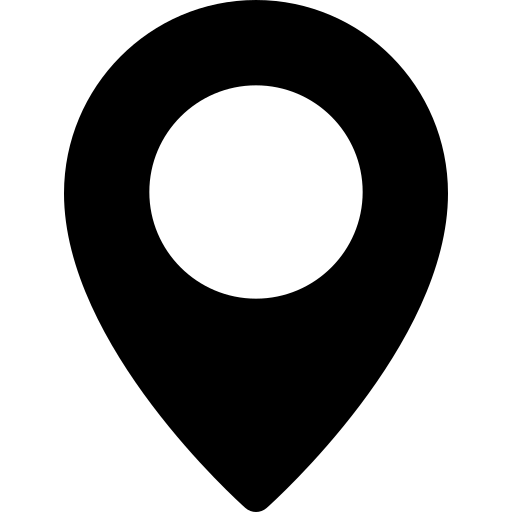 9
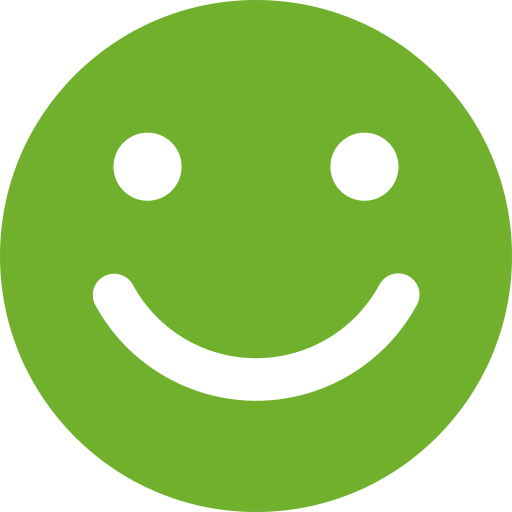 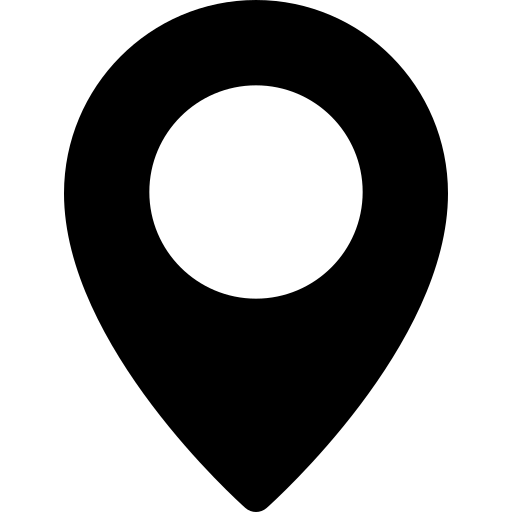 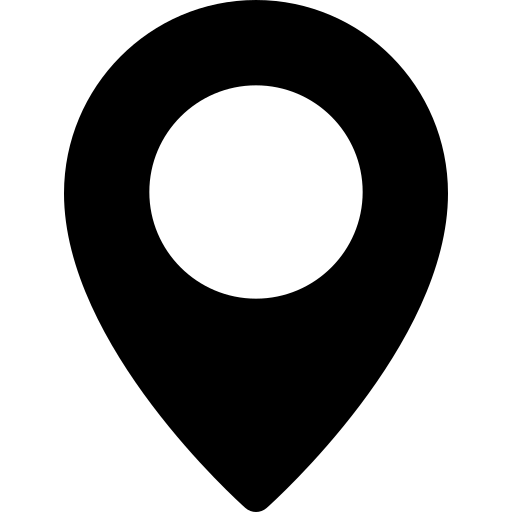 Ontwikkeling teammanager
9
Werving en selectie teammanager
9
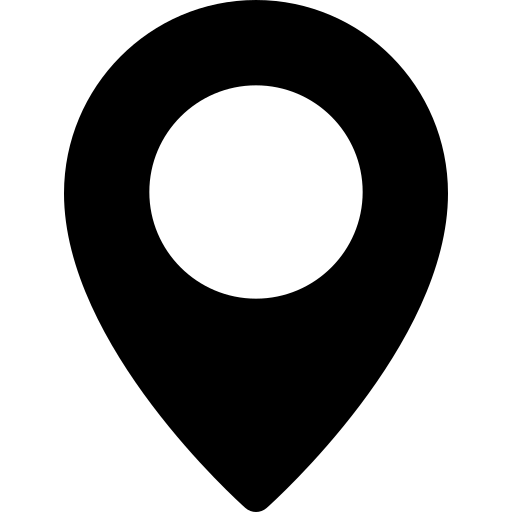 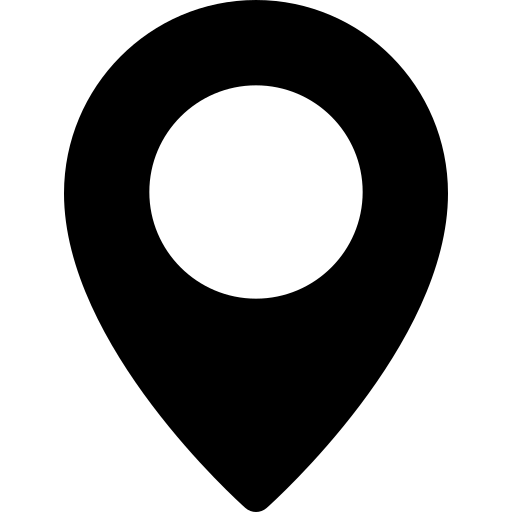 Onboarding teammanager
9
[Speaker Notes: Interactie met Defnie  - tevredenheid toesten.- Hoe komen we hier  verbeter en coachingkata]
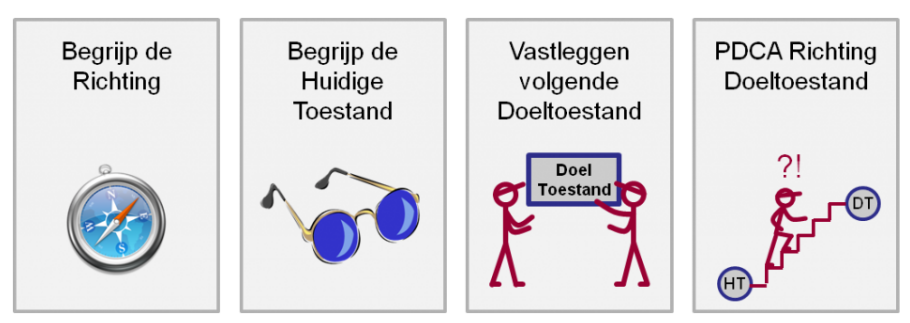 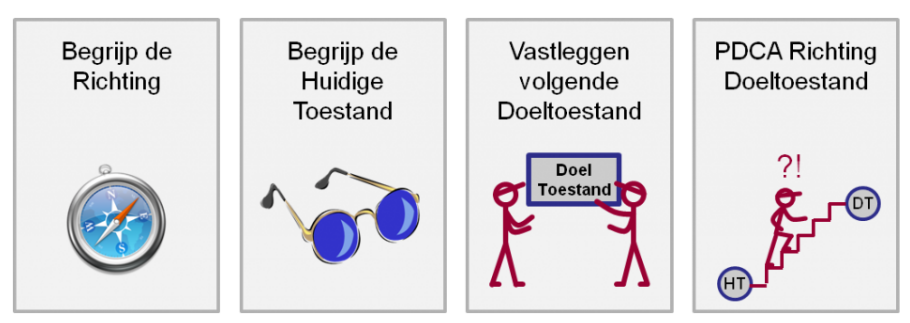 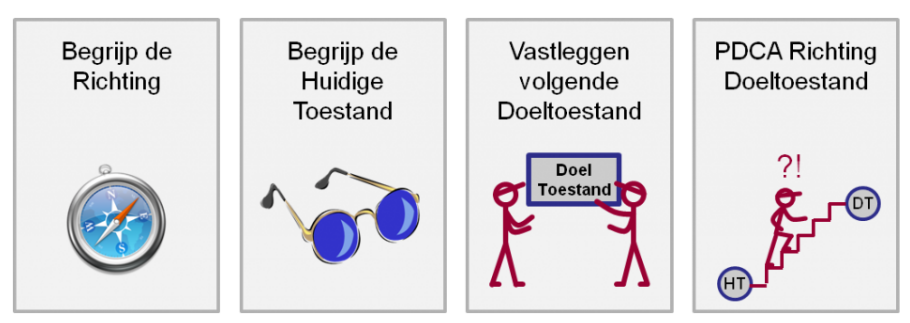 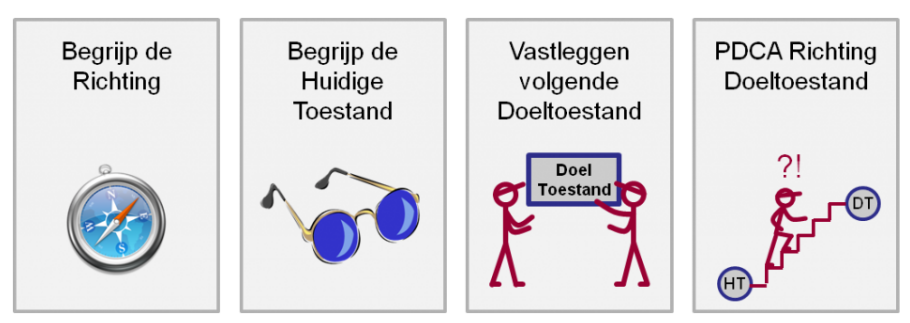 VERBETERKATA
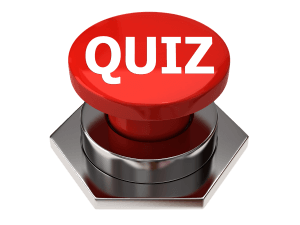 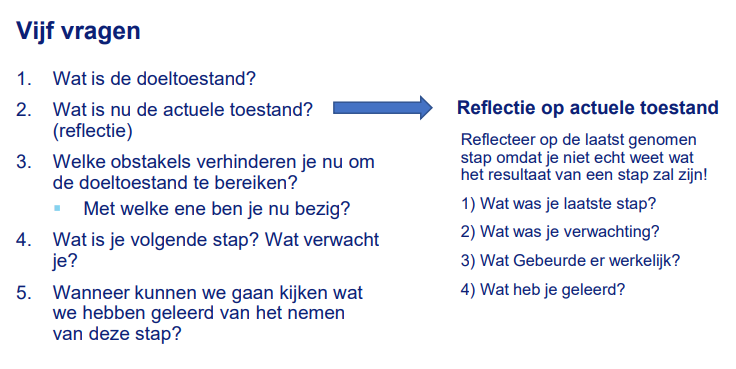 COACHINGKATA
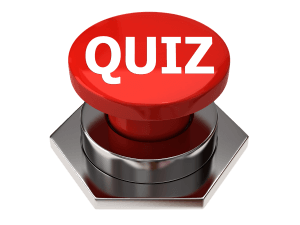 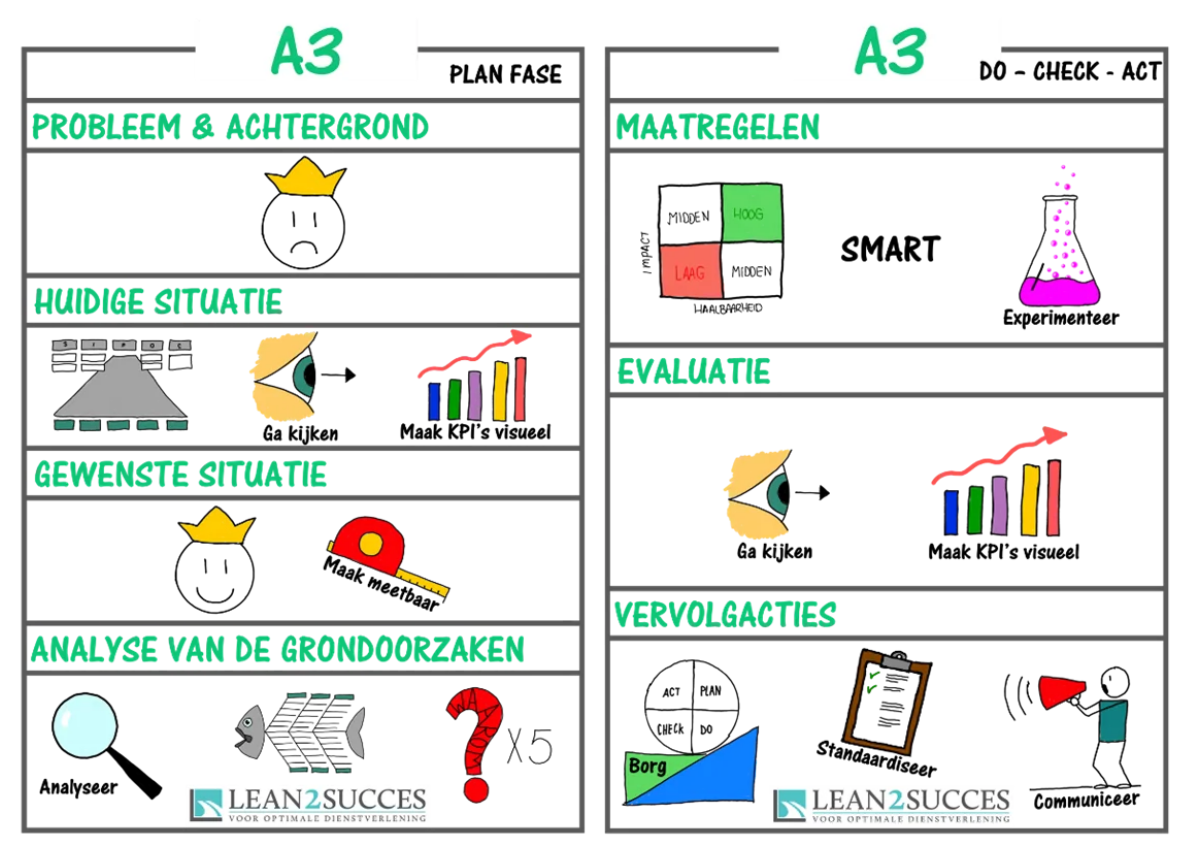 Kano analyse
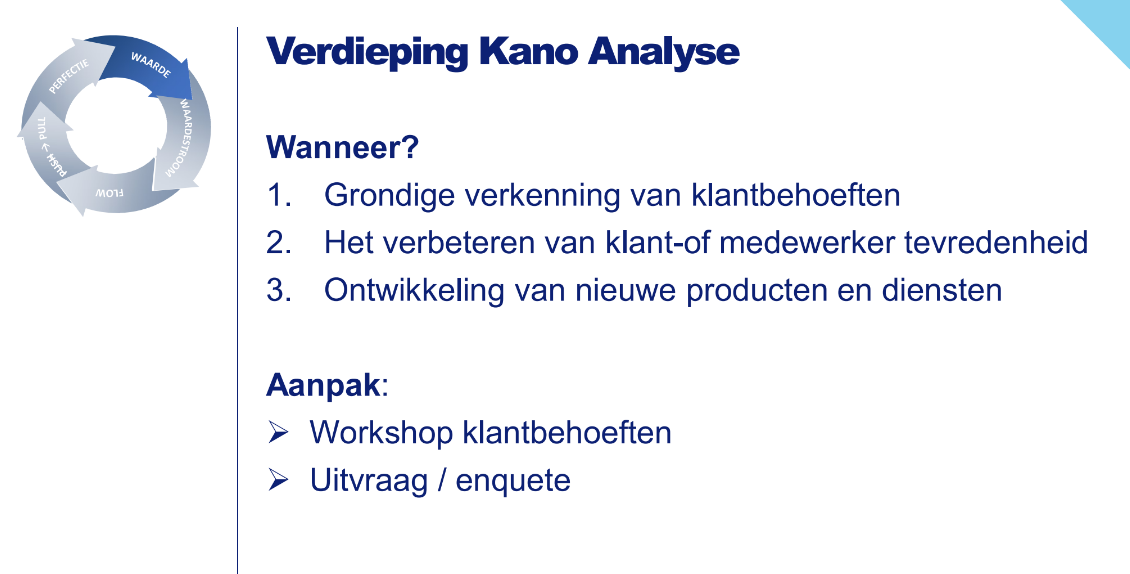 Kano analyse
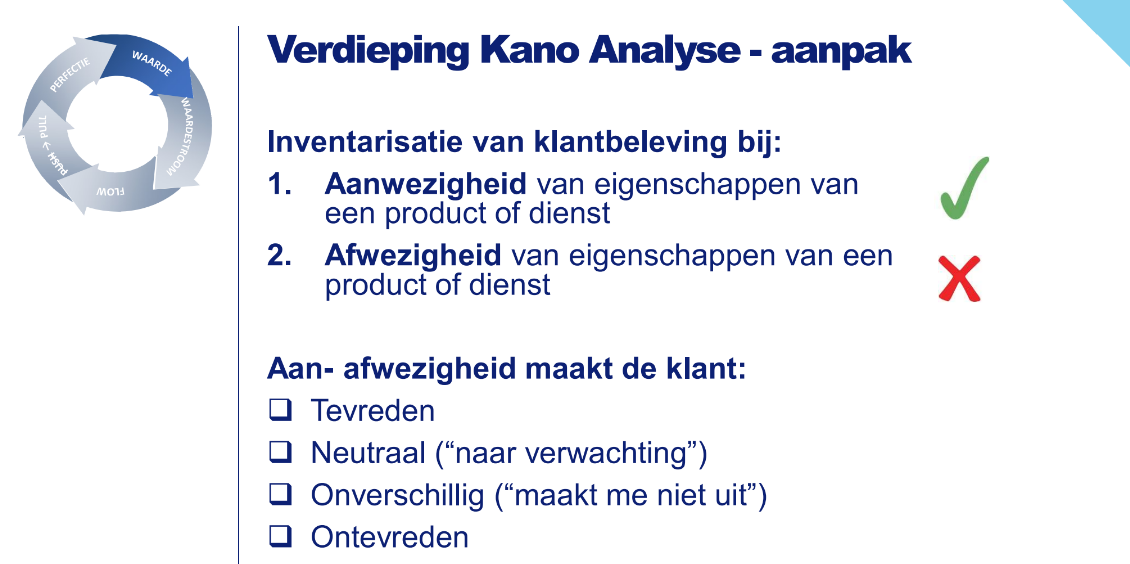 Kano tabel
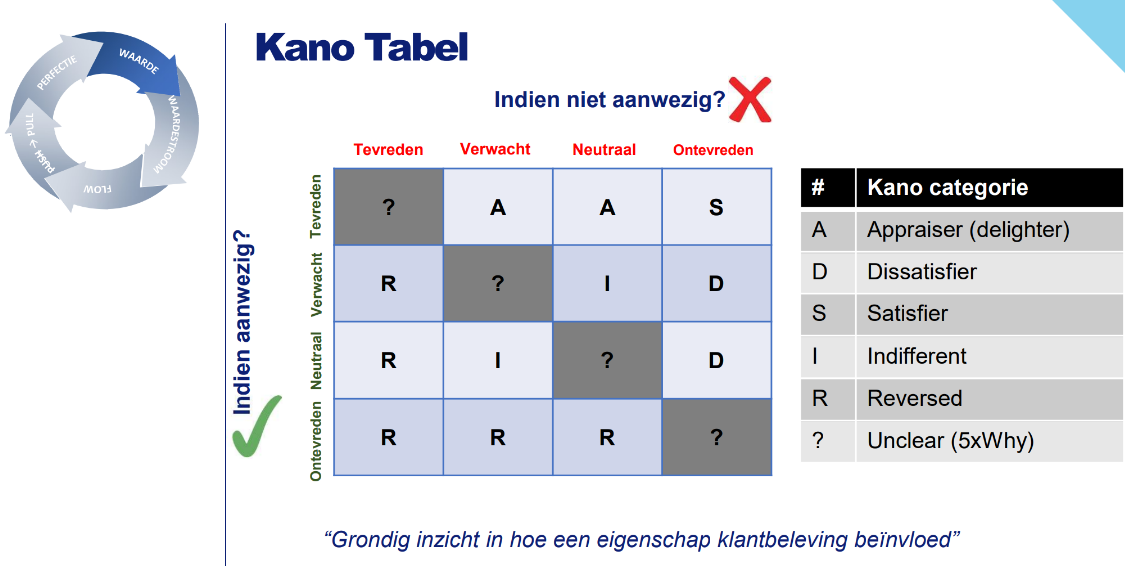 Appraisers
Satisfiers
Dissatisfiers
KANO-ANALYSE VAN VERWACHTINGEN teammanagers
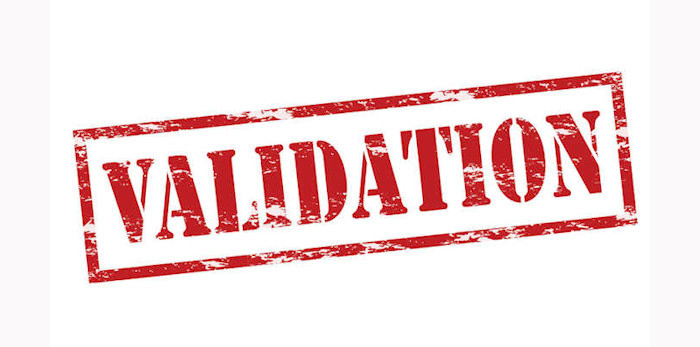 Rol binnen het EMC buiten de eigen afdeling (Mas)
Assessment t.b.v. een goede match (W&S)
Heldere loopbaan- en ontwikkelpaden 
(Ont + Mas)
Intervisie (Ont)
Hulp bij overdracht (Exit)
Bloemen na selectie (Onb)
Reeds ingeplande kennismakingsgesprekken (Onb)
Ruimte voor overdracht (Exit)
Management opleidingen volgen (Ont)
Exit gesprek (Exit)
Ondersteuning voor persoonlijke ontwikkeling (Ont)
Opleidings-mogelijkheden (Mas)
Leren van andere sectormanagers (Ont)
Coaching (Ont)
MD trainingen op het juiste moment
(Onb)
Eerst Onboarden dan team aansturen (Onb)
Leren van sector- en HR manager (Ont)
Competentieontwikkeling (Ont)
Persoonlijk contact (W&S)
Inwerkschema/ Onboardingsdocument (Onb)
Toegang tot benodigde systemen en hierin vertrouwd raken (Onb)
Mentorschap/Buddy (Onb)
Verschil in aanpak interne en externe kandidaten 
(Onb)
Helder raamwerk voor de functie  (W&S)
Management functie waarin leiderschap wordt getoond (W&S)
Match met de visie en kerwaarden (W&S)
Nauwkeurig afgestemde arbeidsvoorwaarden (W&S)
Laptop/telefoon (Onb)
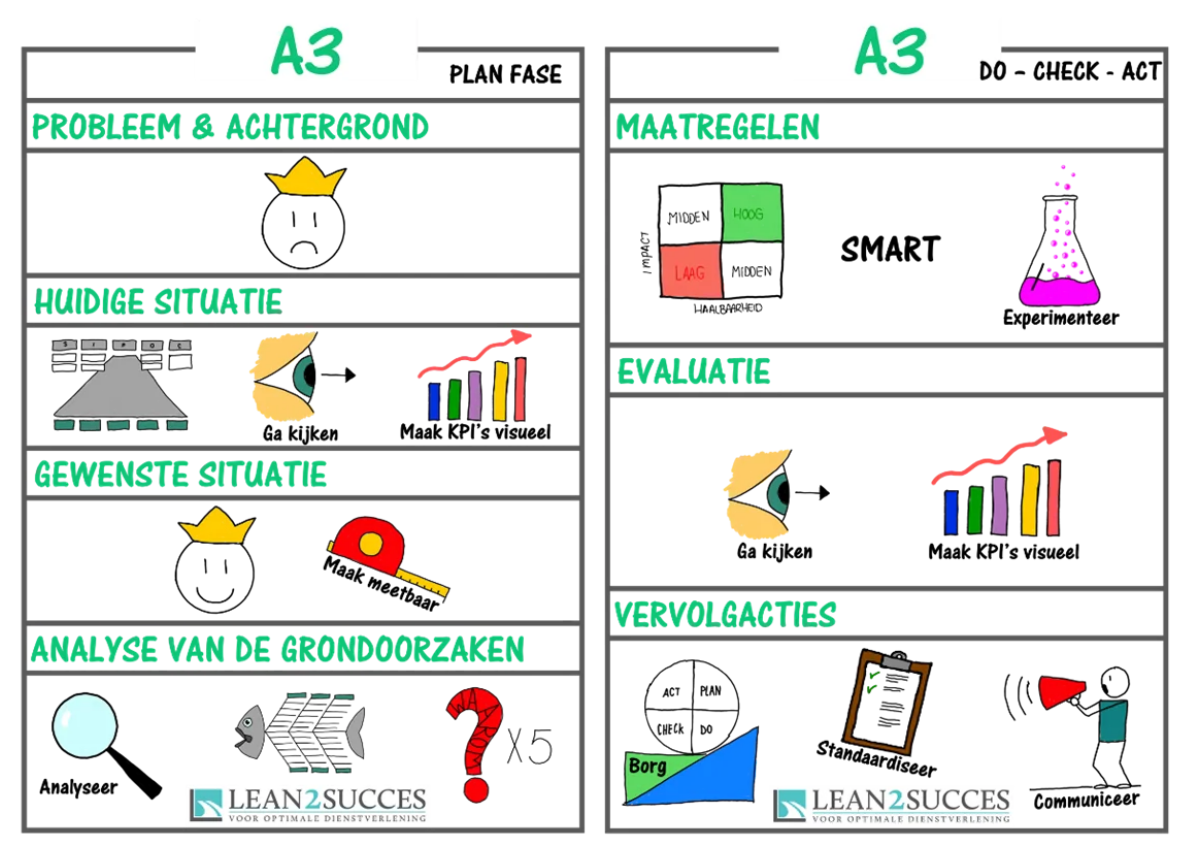 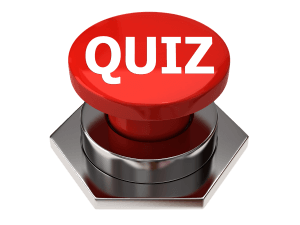 tegenmaatregelen
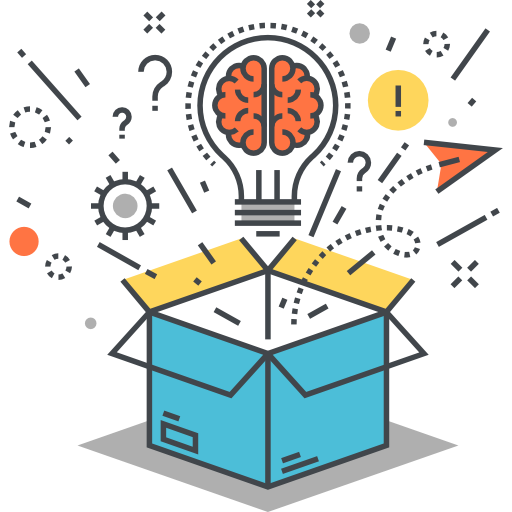 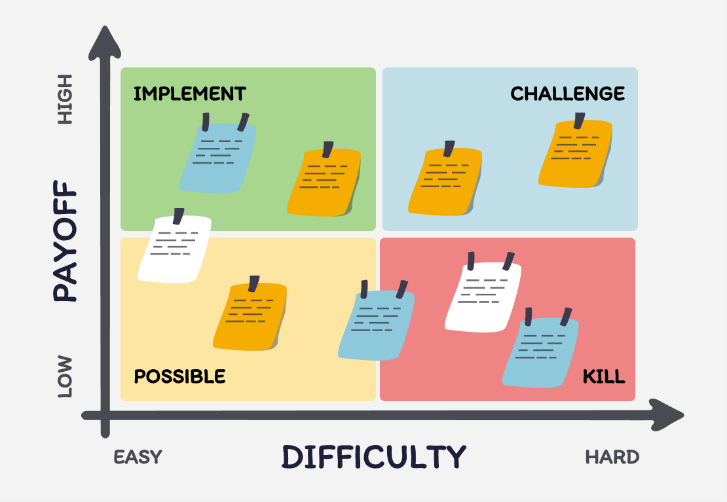 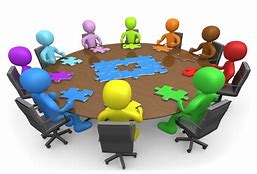 Ideeën genereren
Ideeën selecteren
Multidisciplinair
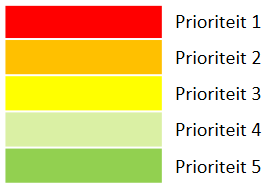 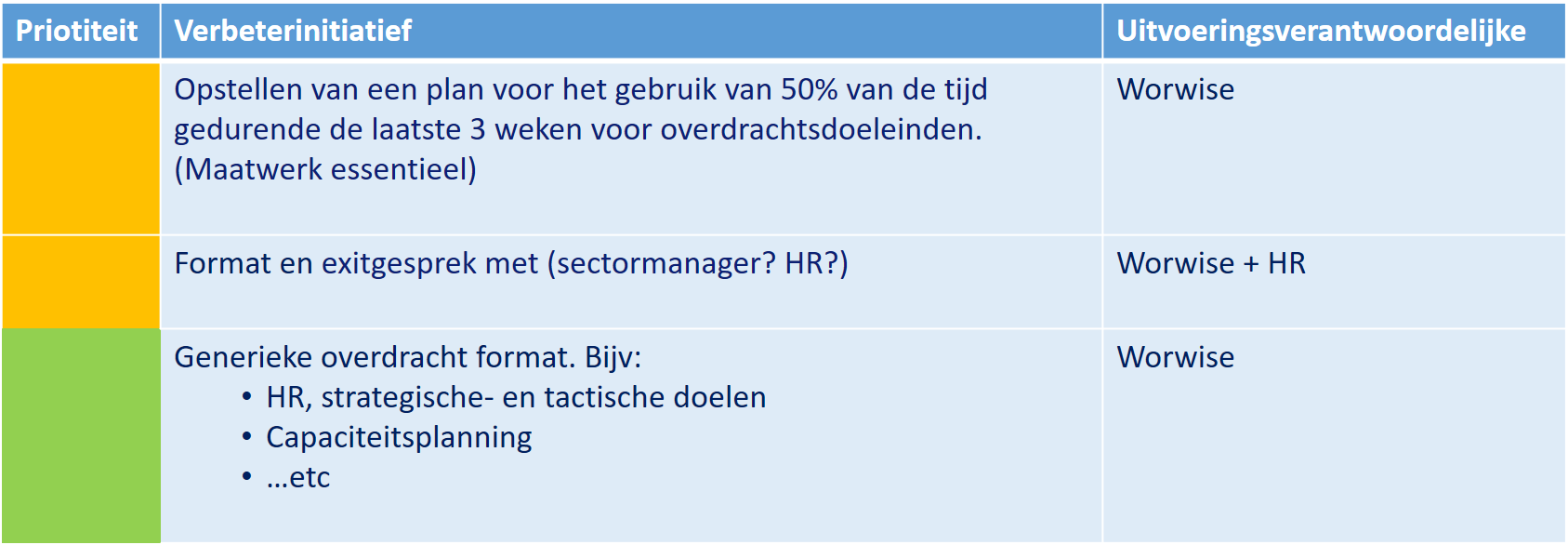 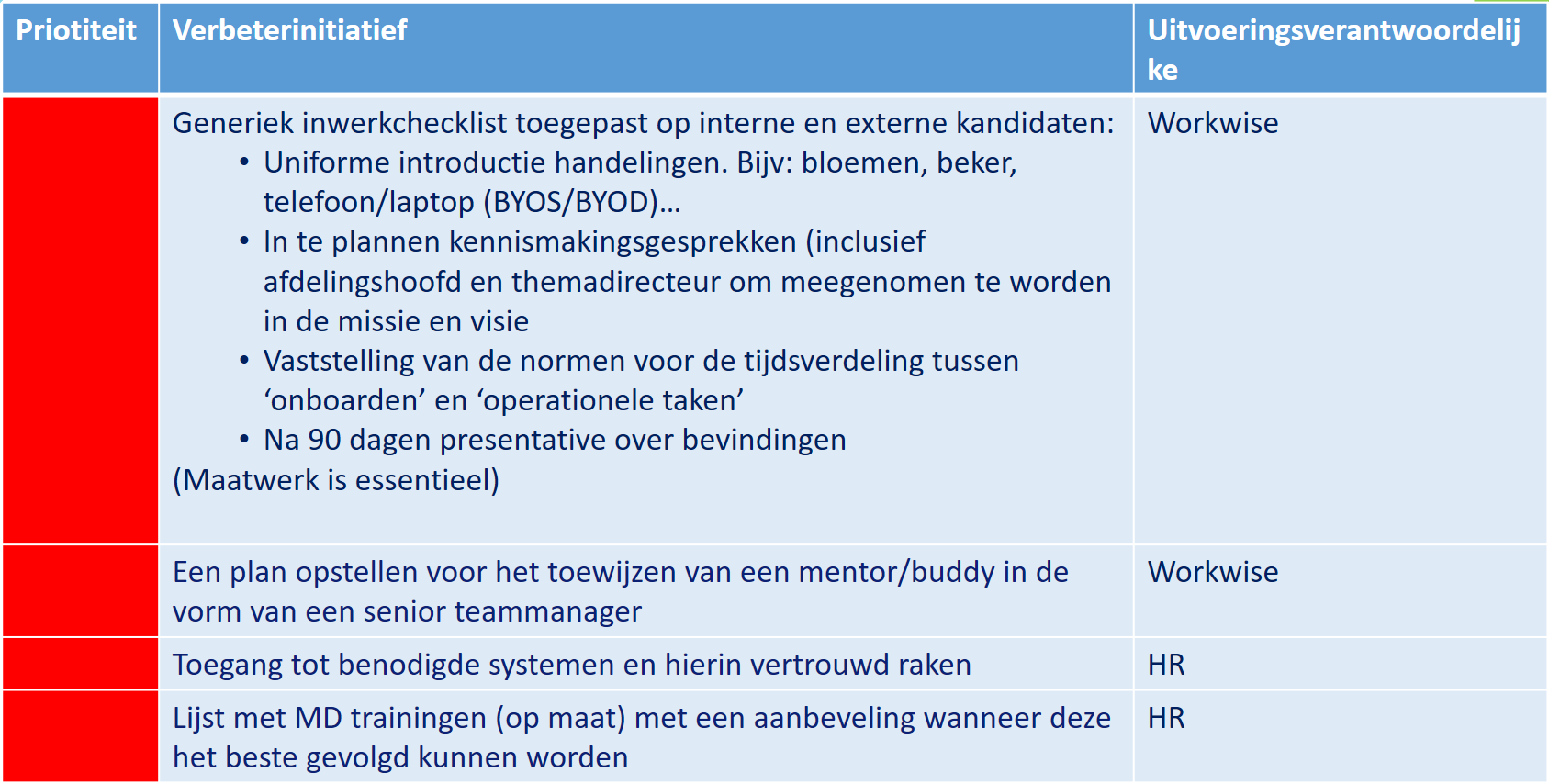 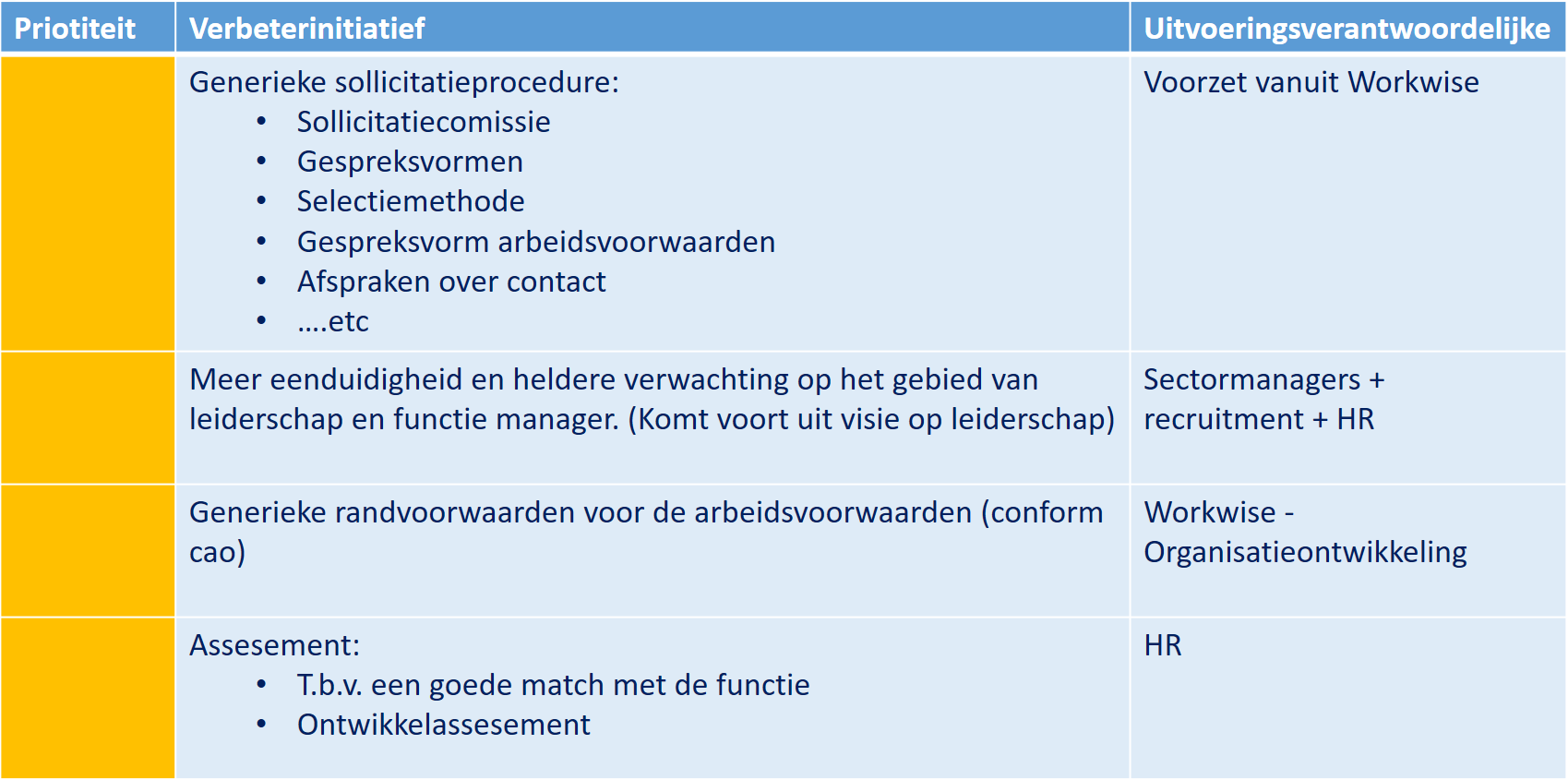 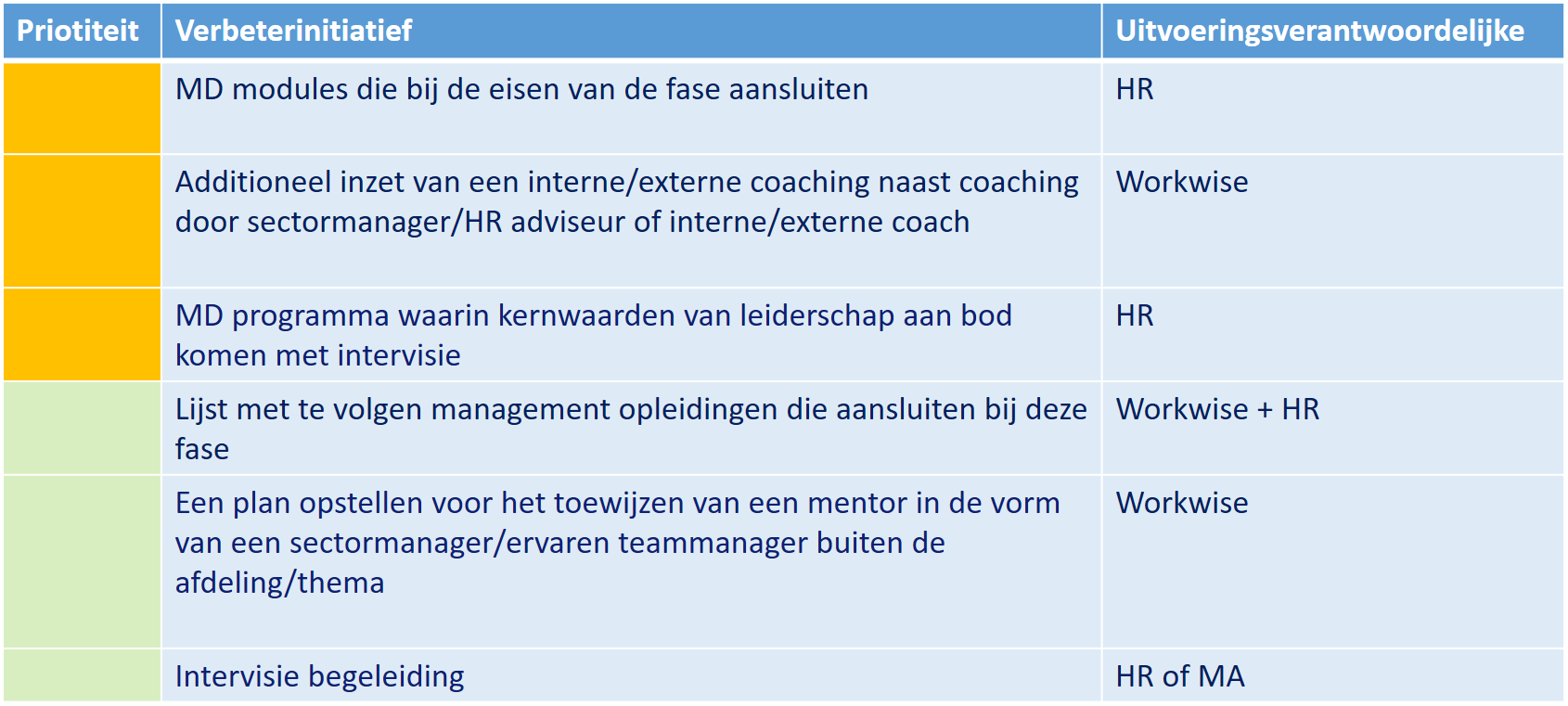 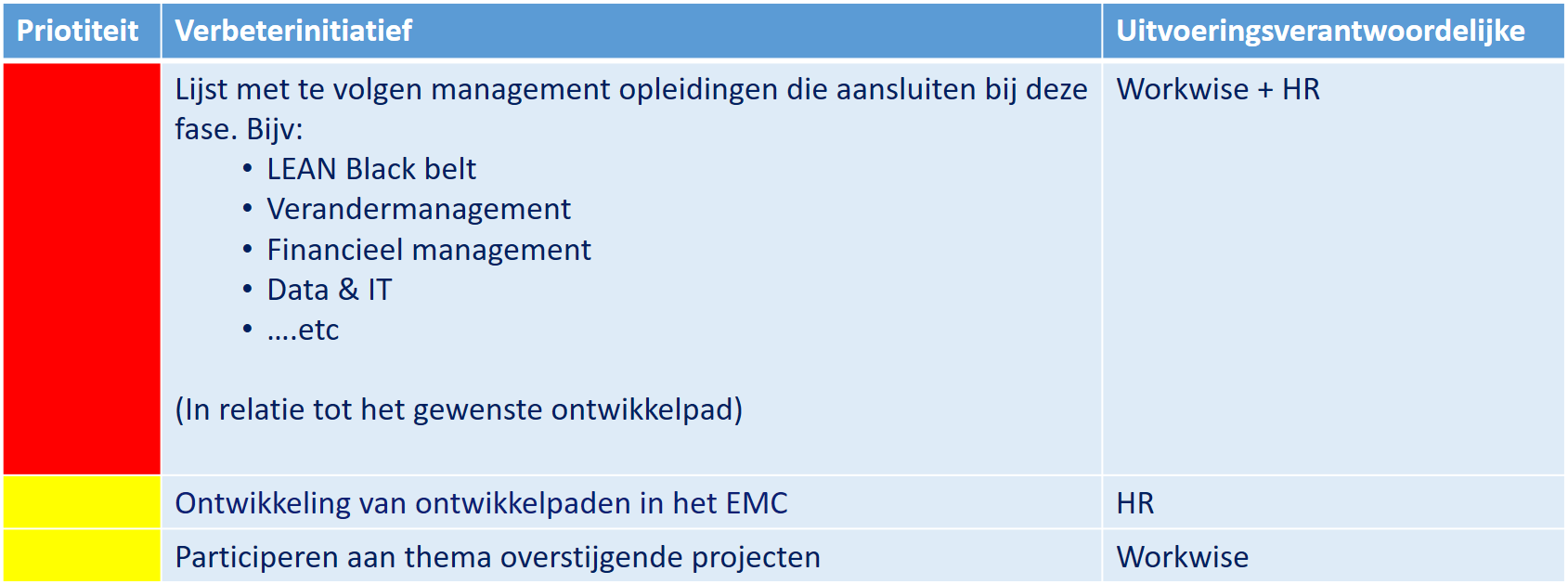 Werving en selectie teammanager
EXIT Erasmus MC of interne doorgroei
Ontwikkeling teammanager
Onboarding teammanager
Mastering teammanager
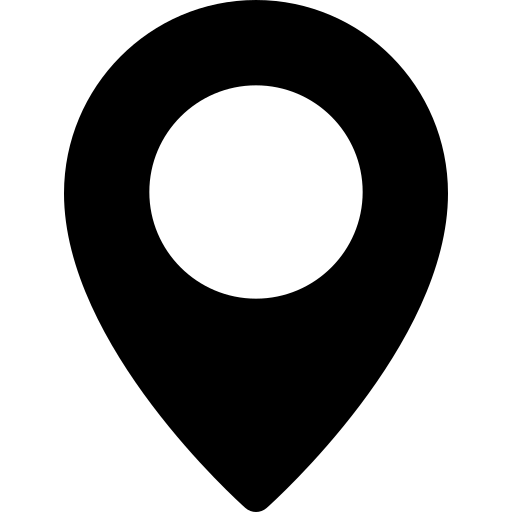 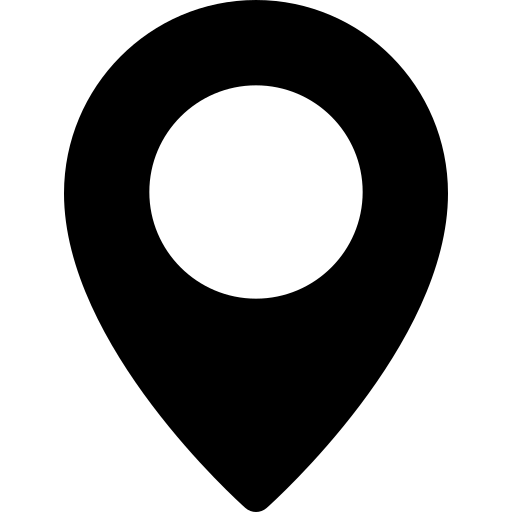 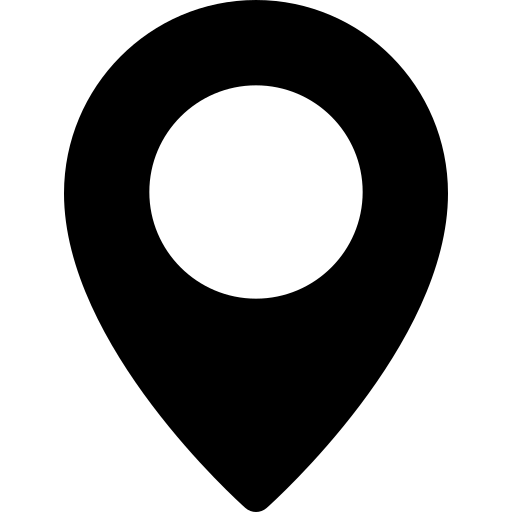 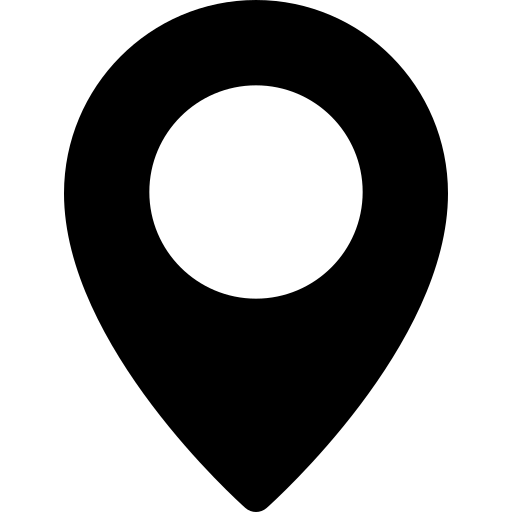 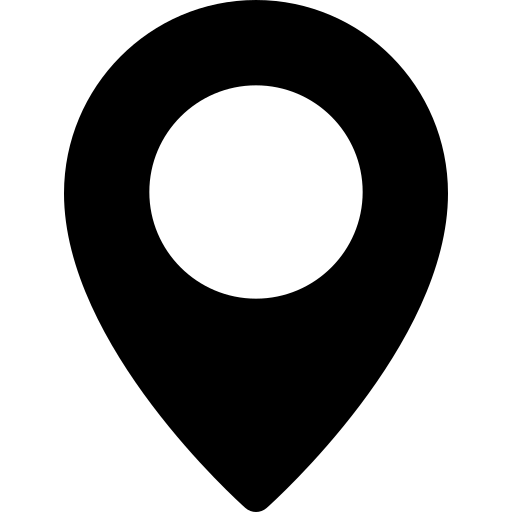 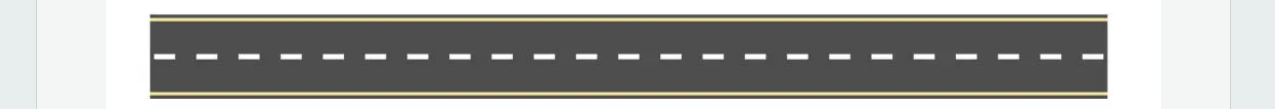 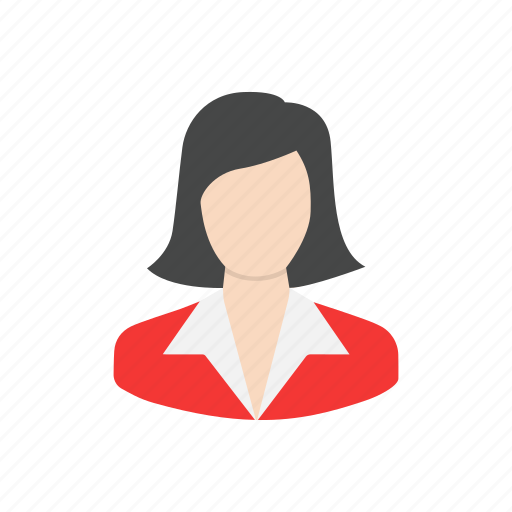 [Speaker Notes: De opgehaald verwachtingen, t.b.v. het kwalitatief onderzoek, vanuit de diverse kanalen was hetzelfde naar voren gekomen en bood geen nieuwe informatie  inhoudelijke verzadiging/saturatie]
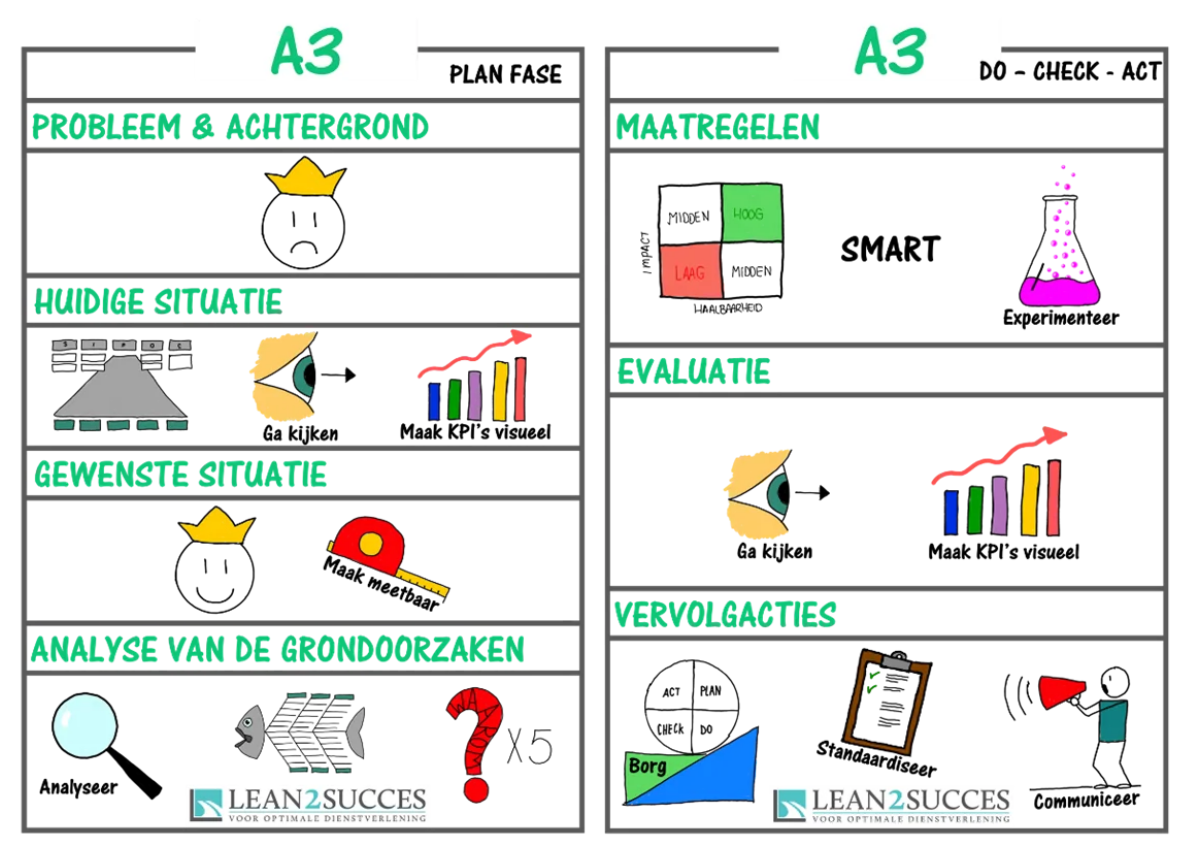 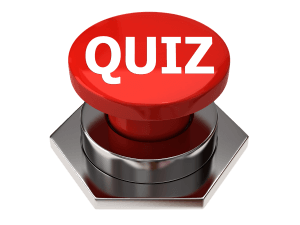 Verandering implementeren
Mobalizing commitment
Krijg iedere cruciale stakeholder in beweging
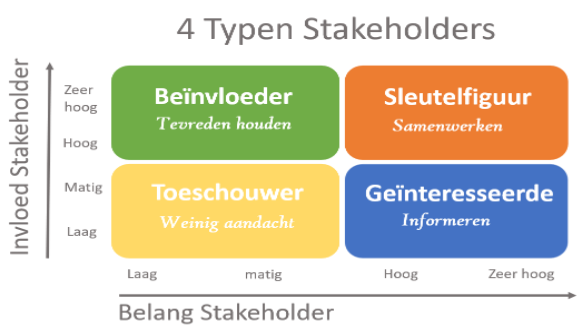 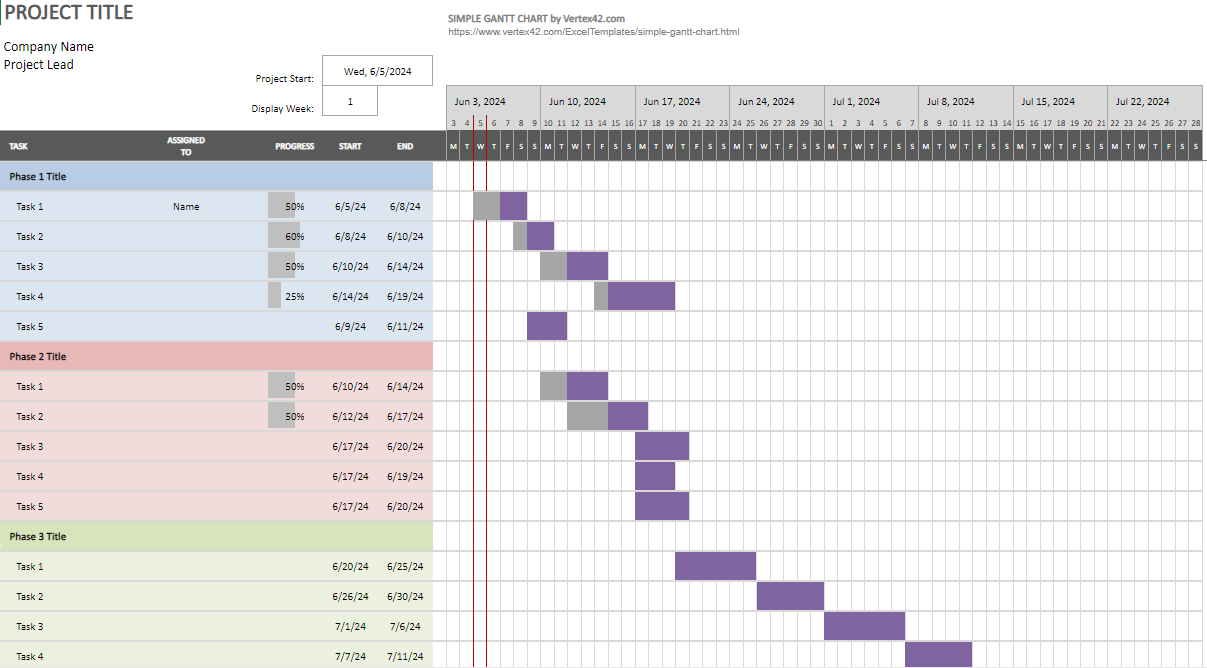 [Speaker Notes: Gedurende de A3 capmodel  naar voren]
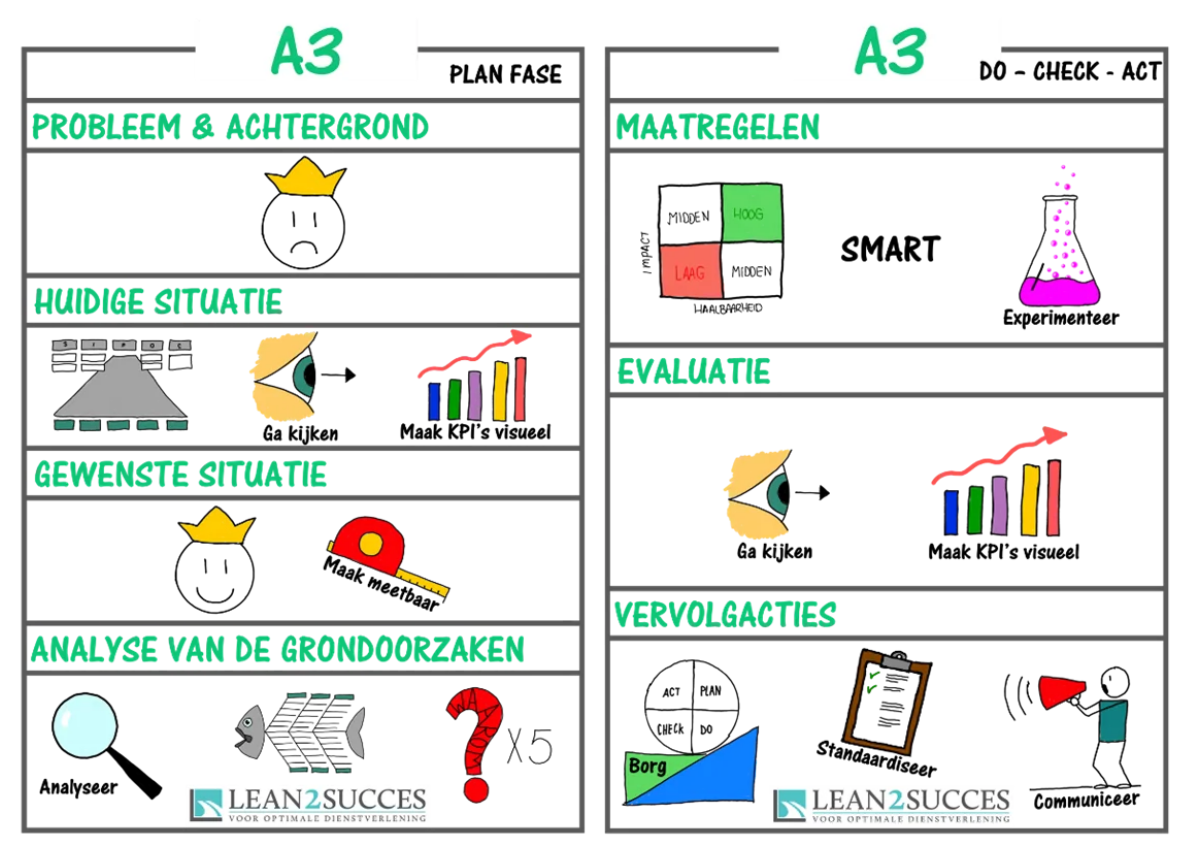 Verandering inbedden
Making change last
Borg (eerste) veranderingen in de wortels van het bedrijf
Monitoring process
Blijf meten en observeren (monitoren) en borg processen
Changing S&S
Verander ook de onderliggende systemen & structuren zoals IT-systemen en gedrag van nieuwkomers (door onder andere training en inzet)
[Speaker Notes: Gedurende de A3 capmodel  naar voren]
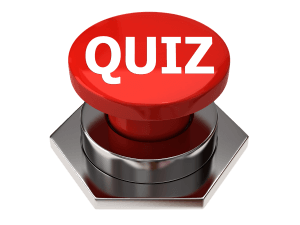 CAP model
Leading Change: gecommitteerd leiderschap gedurende het veranderproces
Creating a Shared Need: ontwikkel een gedeeld besef van urgentie bij iedereen

Shaping a Vision: formuleer een helder einddoel (in termen van gewenst gedrag). Communiceer en deel dat open, breed en begrijpelijk

Mobilizing Commitment: krijg iedere cruciale stakeholder in beweging
Making Change Last: borg (eerste) veranderingen in de wortels van het bedrijf
Monitoring Progress; blijf meten en observeren (monitoren) en borg processen
Changing Systems and Structures; verander ook de onderliggende systemen & structuren zoals IT-systemen en gedrag van nieuwkomers (door onder andere training en inzet)
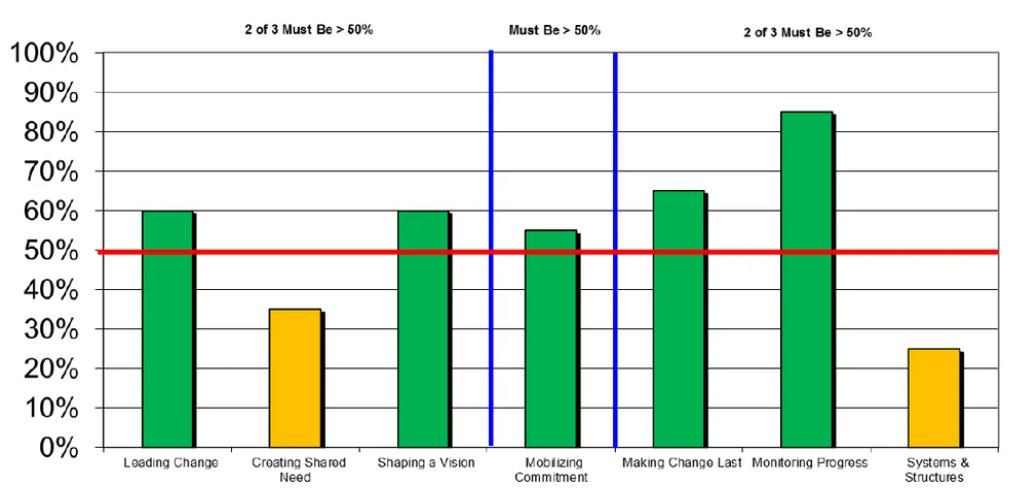